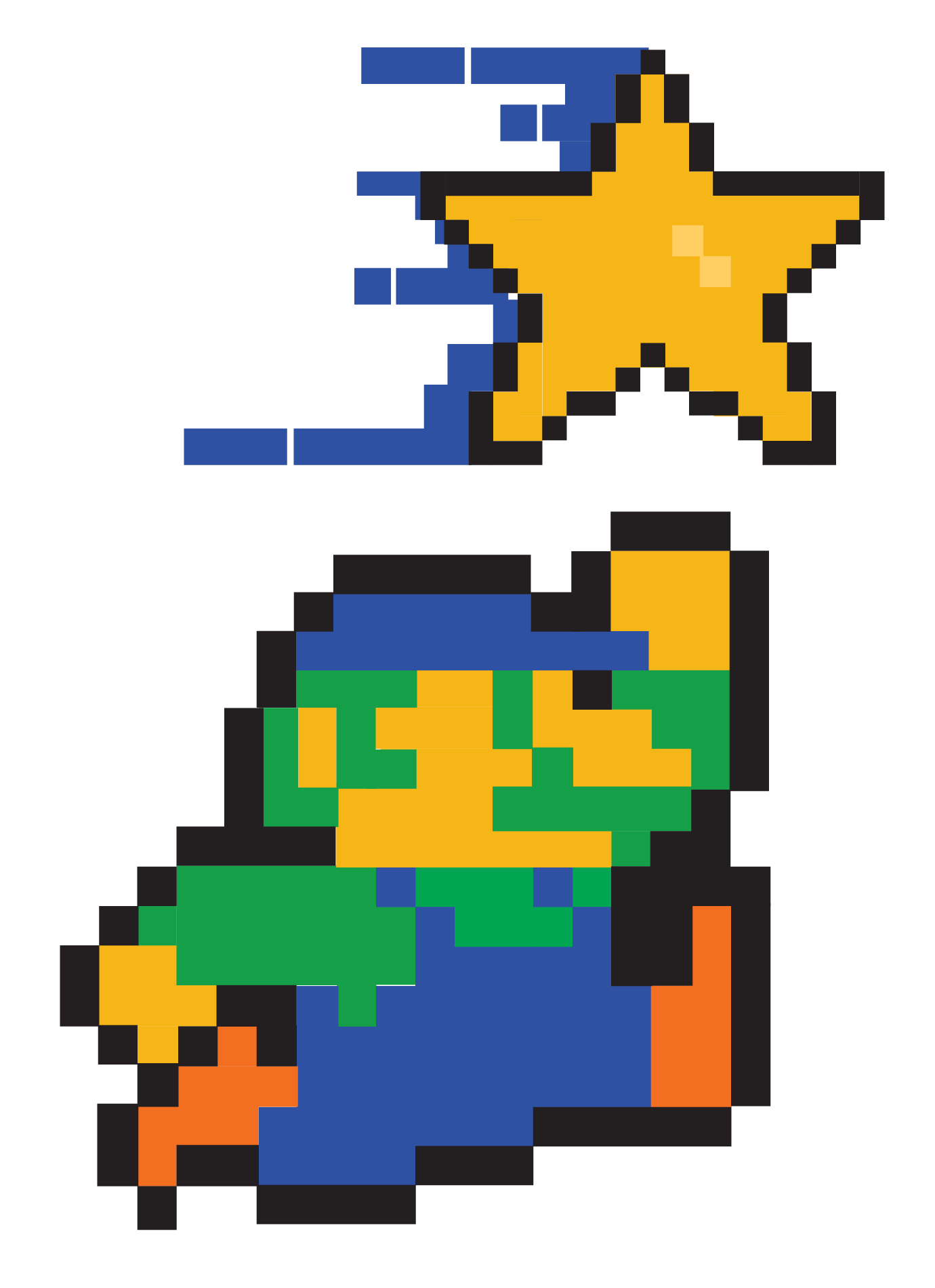 Power Up: ACT Prep
Fiction in the Facts
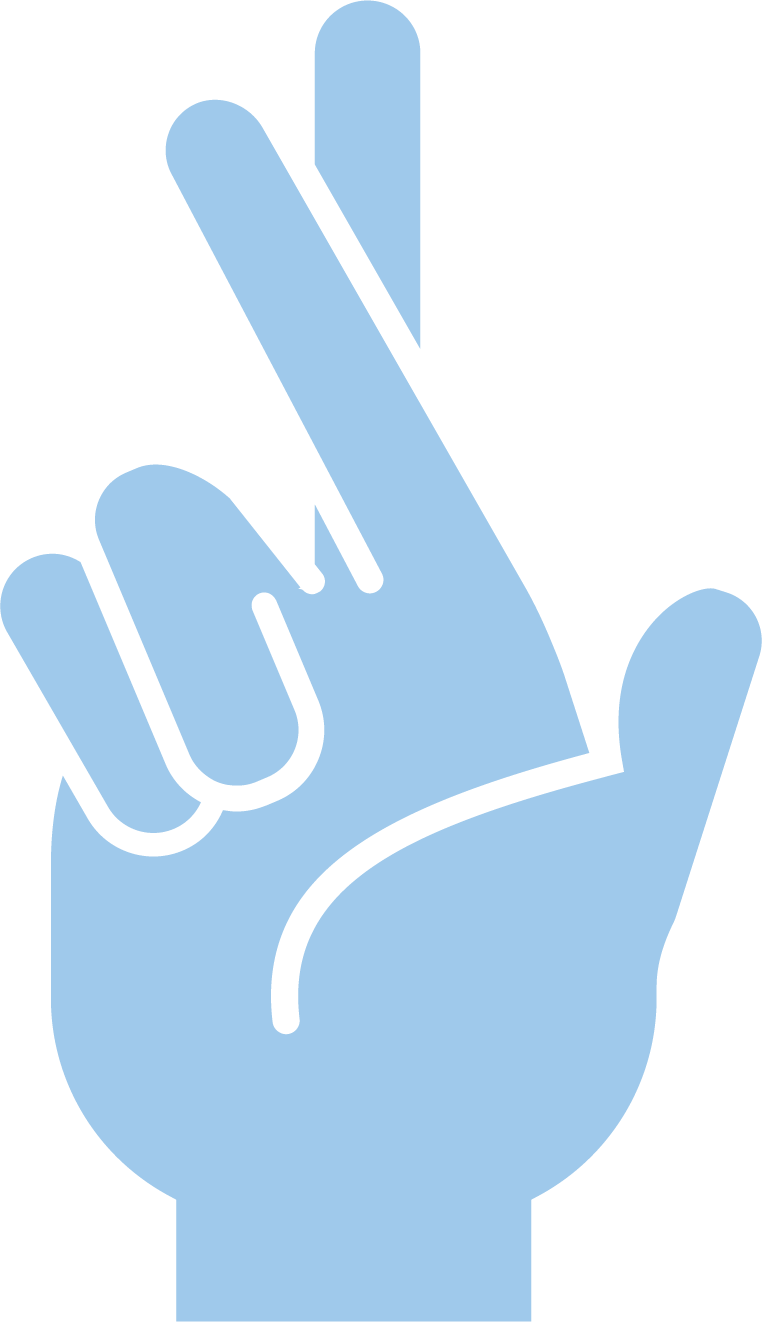 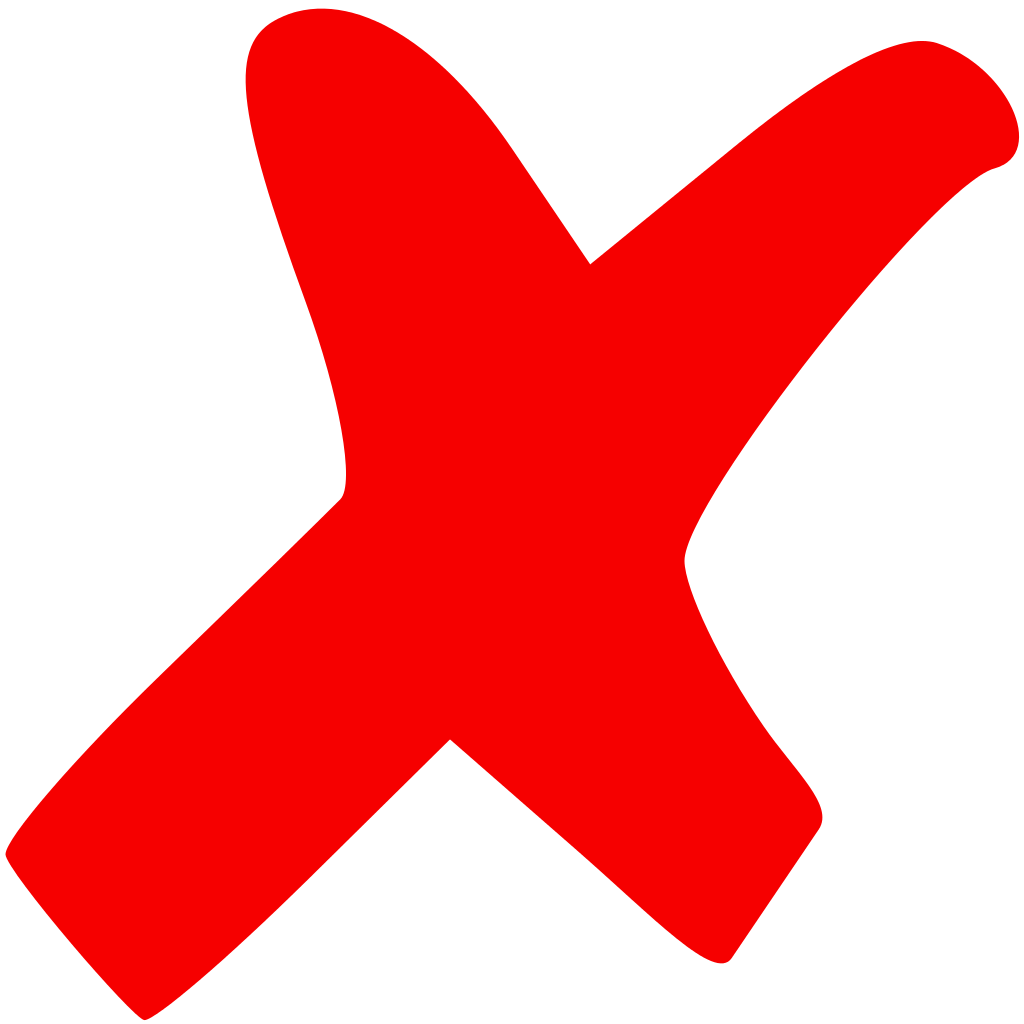 Colleges prefer the SAT over ACT(or vice versa).
The ACT covers 215 questions in 2 hoursand 55 minutes.
Oklahoma’s composite average is almost 2 points lower than the national average.
ACT skills are only important and applicable for college-bound students.
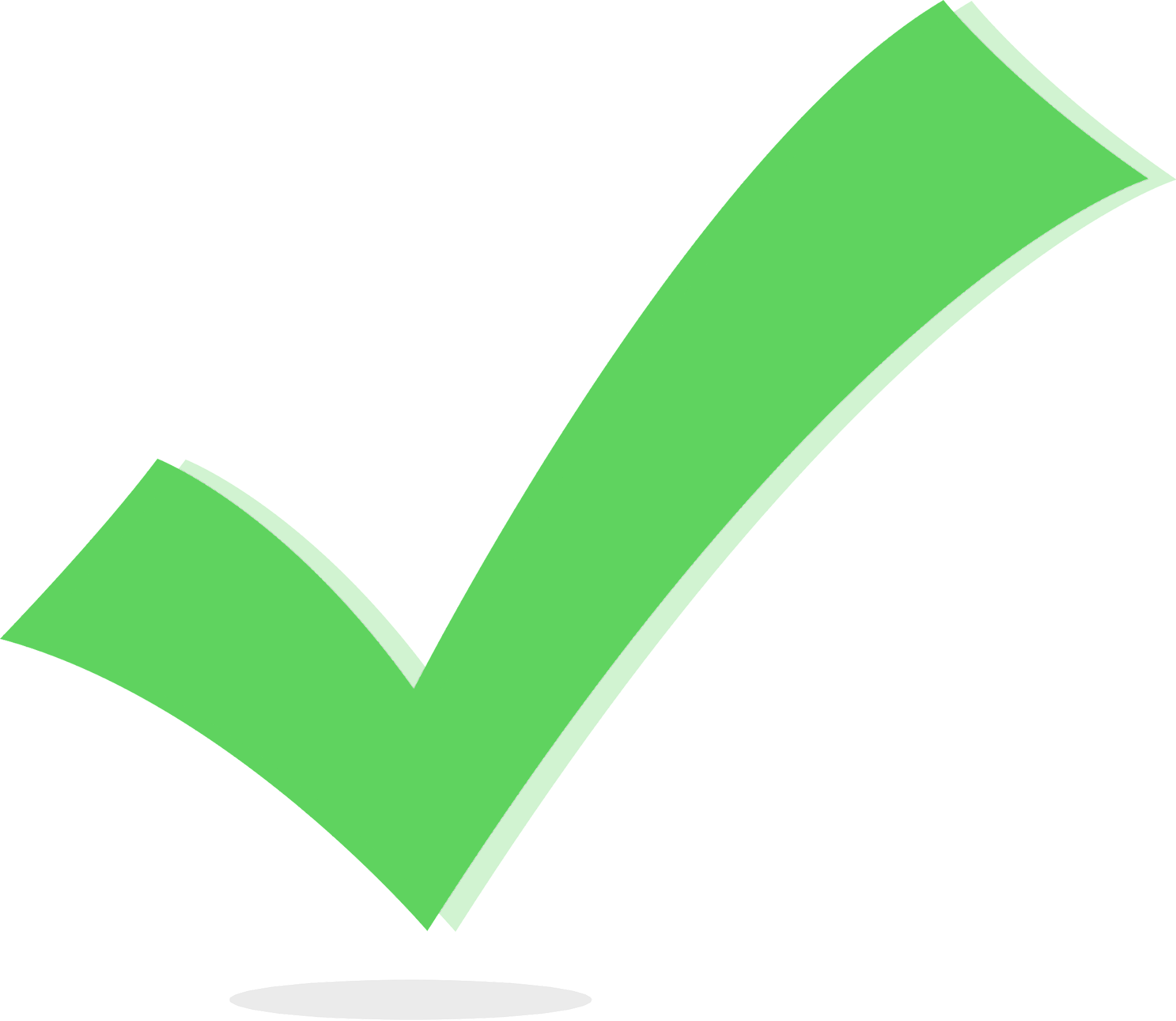 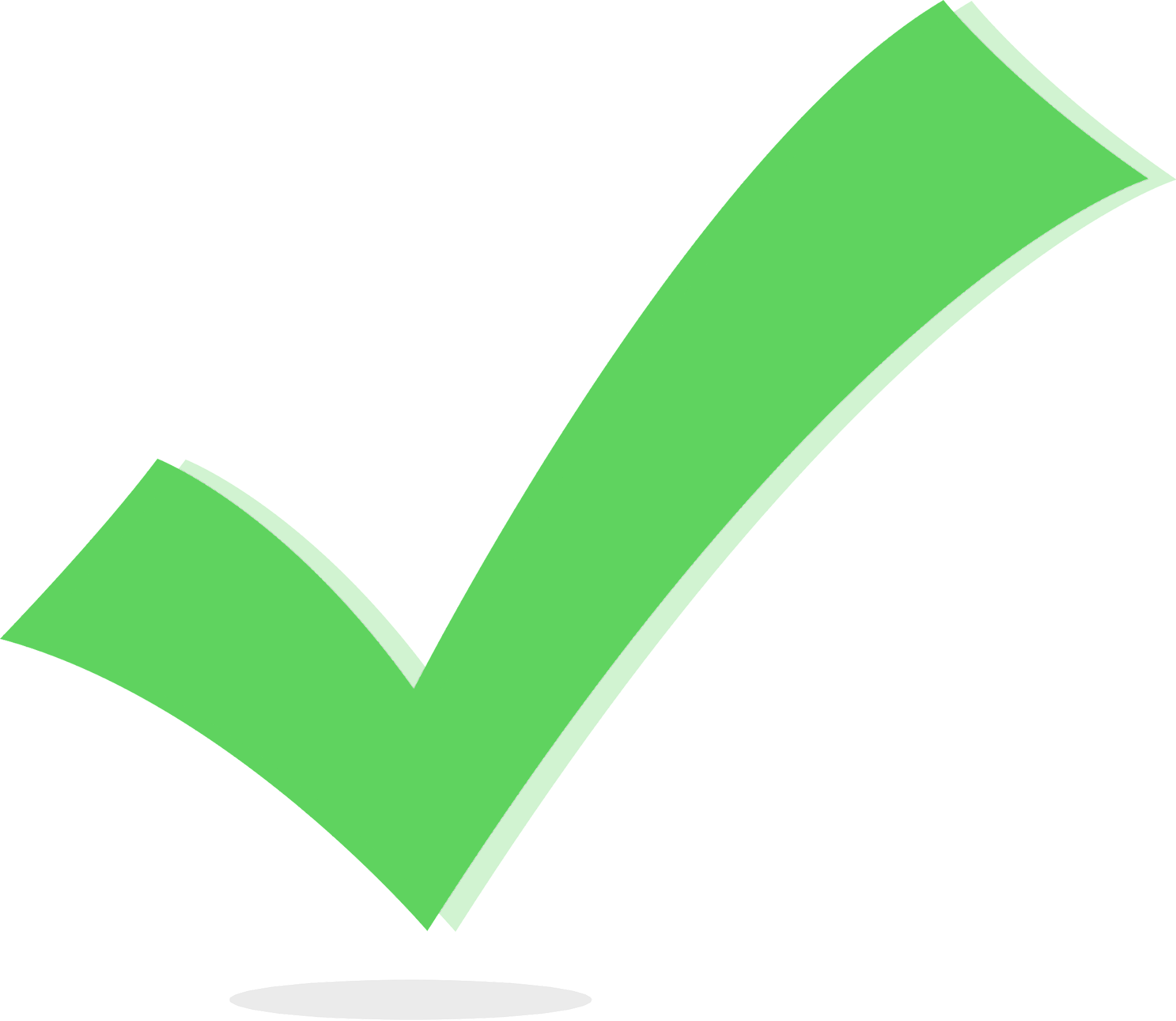 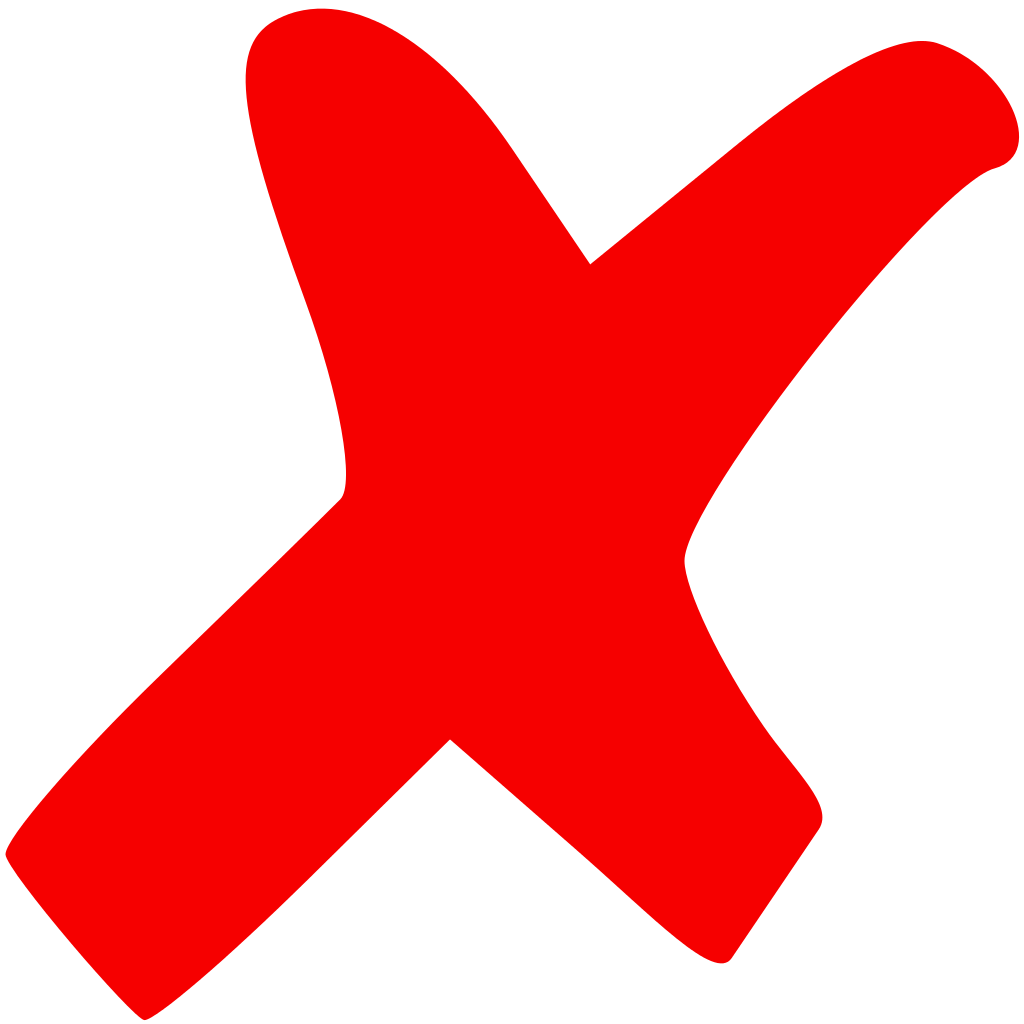 [Speaker Notes: K20 Center. (n.d.). Fiction in the facts. Strategies. https://learn.k20center.ou.edu/strategy/60]
LEARN Strategy Reflection
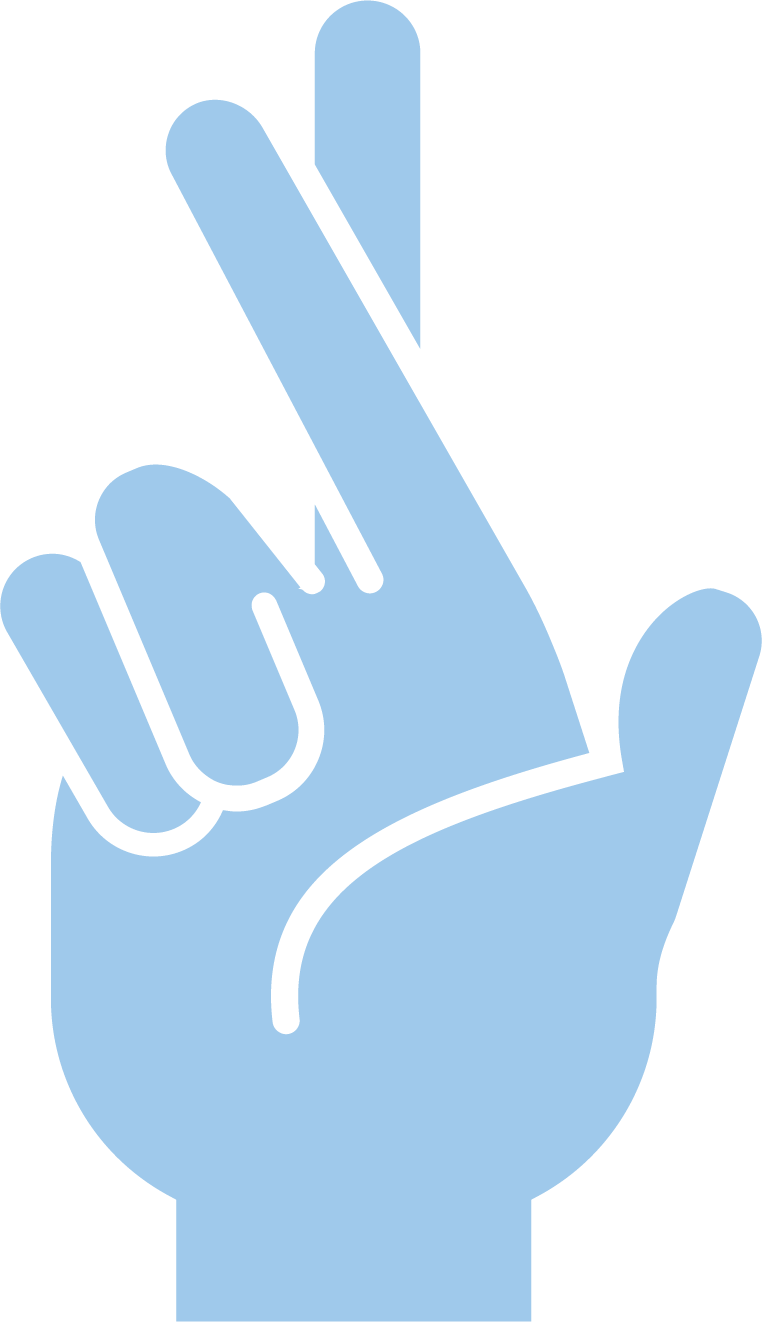 Fiction in the Facts
[Speaker Notes: K20 Center. (n.d.). Fiction in the facts. Strategies. https://learn.k20center.ou.edu/strategy/60]
Essential Question
What strategies and resources can educators use to effectively prepare students for success in the ACT exam?
Learning Goals
Assess prior knowledge of the ACT.
Explore a “Power Up: ACT Prep” activity.
Analyze how the “Power Up: ACT Prep” curriculum can be implemented within existing classes or school structures.
Power Up: Reading ACT Prep, Week 2
Finding Main Ideas and Supporting Details
Essential Question
How can I increase my ACT score?
Learning Objectives
Identify the genre, type, and purpose of a reading passage. 
Identify the main idea, supporting details, and evidence of a text.
Reading Test:Always, Sometimes, or Never True
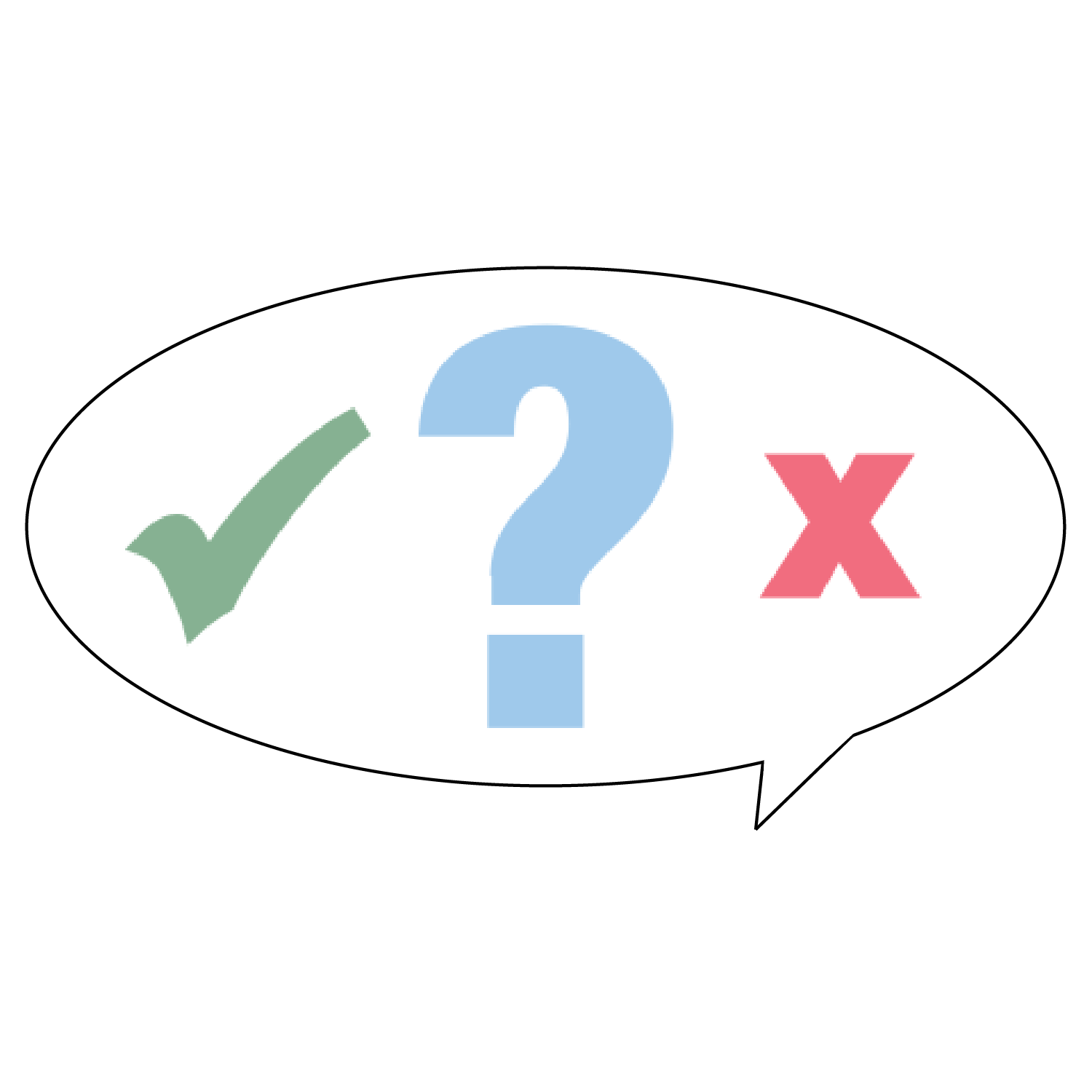 [Speaker Notes: K20 Center. (n.d.). Always, sometimes, or never true. Strategies. https://learn.k20center.ou.edu/strategy/145]
Always, Sometimes, or Never True
The ACT reading test is divided into four passages.
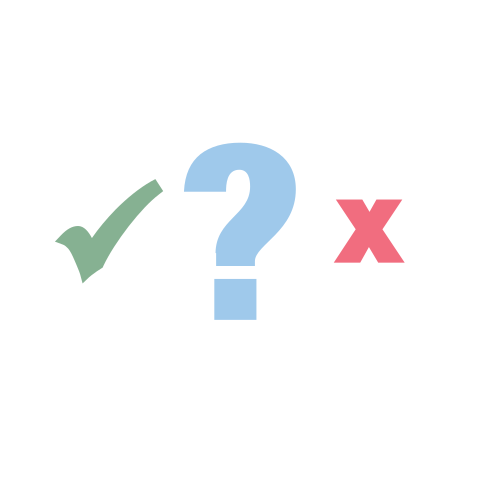 [Speaker Notes: K20 Center. (n.d.). Always, sometimes, or never true. Strategies. https://learn.k20center.ou.edu/strategy/145]
Always True
There will always be four reading passages.
The test is 35 minutes.
There are 40 questions.
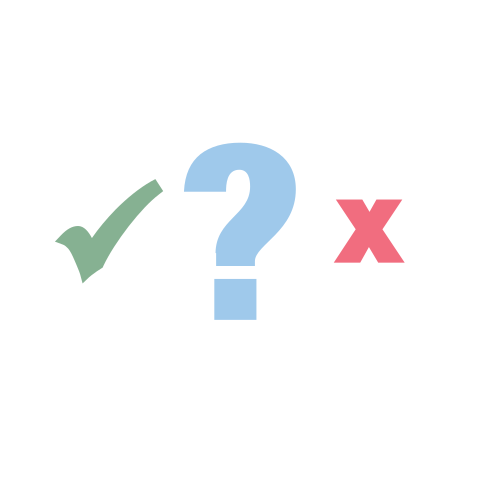 [Speaker Notes: K20 Center. (n.d.). Always, sometimes, or never true. Strategies. https://learn.k20center.ou.edu/strategy/145]
Always, Sometimes, or Never True
The reading portion of the ACT asks questions about the reading passage as a whole.
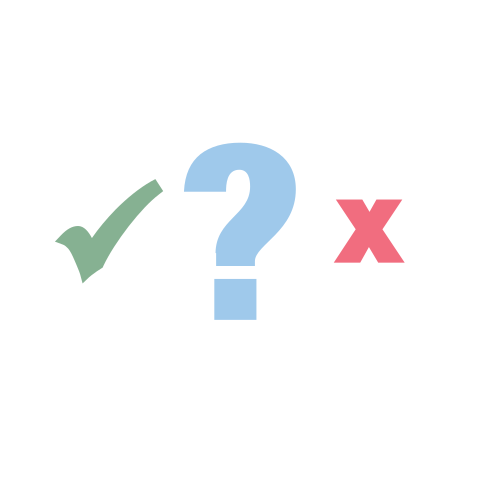 [Speaker Notes: K20 Center. (n.d.). Always, sometimes, or never true. Strategies. https://learn.k20center.ou.edu/strategy/145]
Sometimes True
Questions on the reading section will be about the passage as a whole as well as about specific portions of the passage.
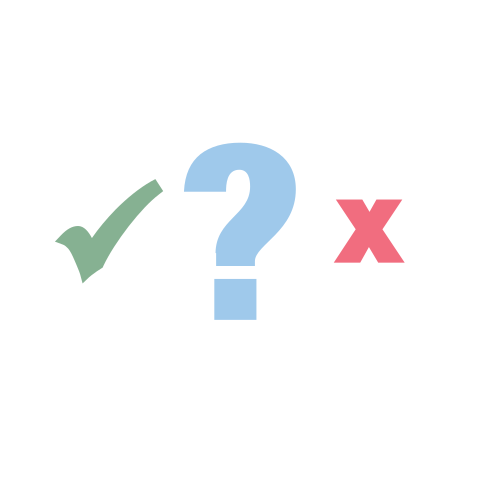 [Speaker Notes: K20 Center. (n.d.). Always, sometimes, or never true. Strategies. https://learn.k20center.ou.edu/strategy/145]
Always, Sometimes, or Never True
Before each passage, the ACT will give you the author’s name, the source of the passage, and important details about the passage.
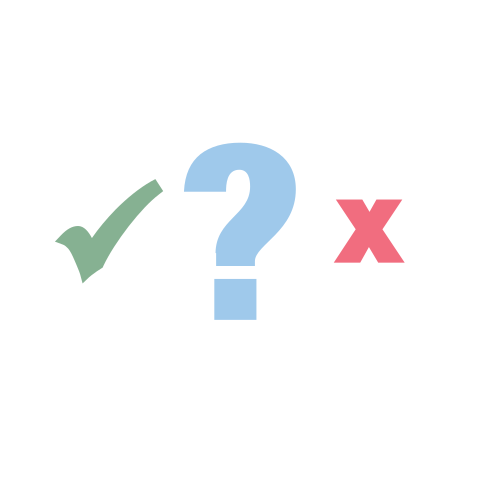 [Speaker Notes: K20 Center. (n.d.). Always, sometimes, or never true. Strategies. https://learn.k20center.ou.edu/strategy/145]
Sometimes True
The ACT always gives the author’s name and the source but only sometimes gives important information about the passage.
Make sure to always read this information just in case there is helpful information for answering the questions.
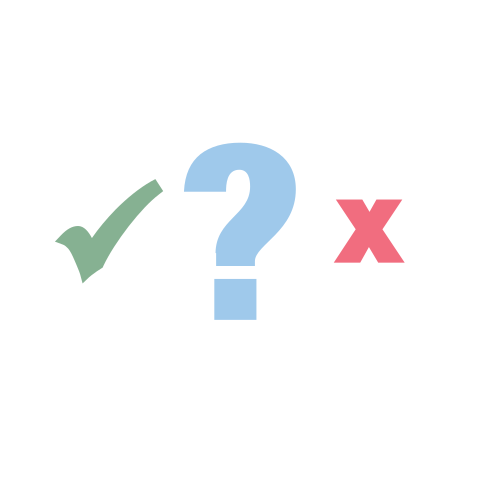 [Speaker Notes: K20 Center. (n.d.). Always, sometimes, or never true. Strategies. https://learn.k20center.ou.edu/strategy/145]
Reading Test:Strategies and Skills
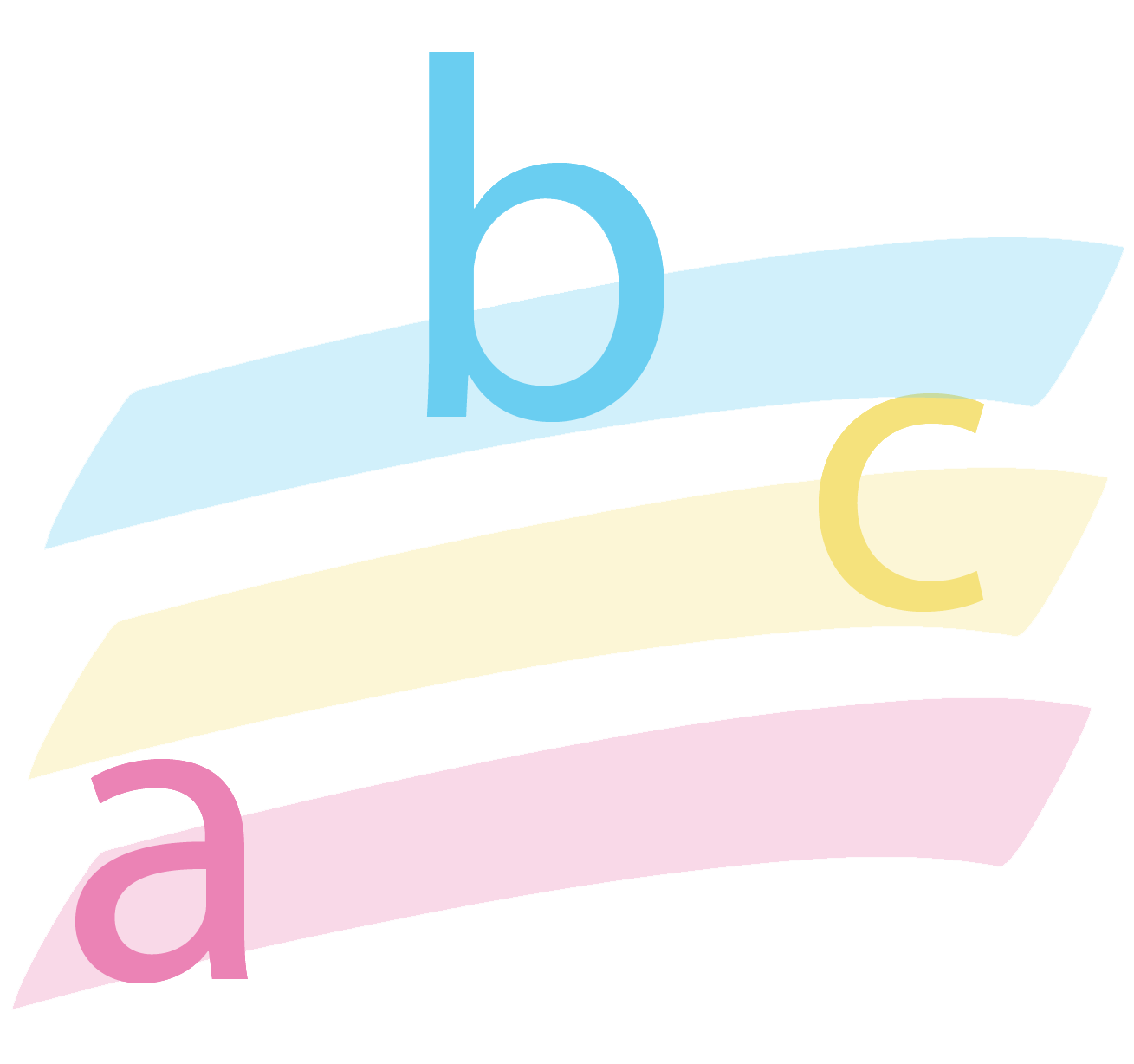 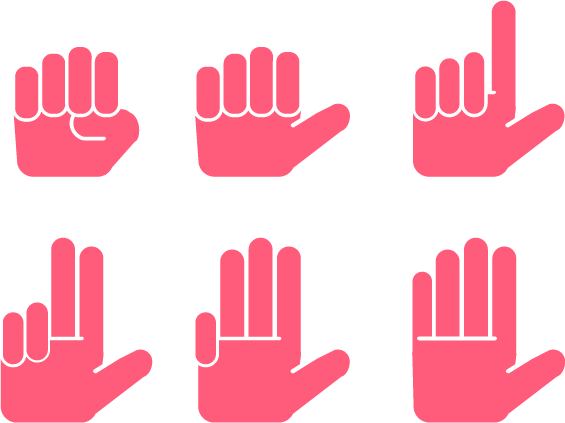 [Speaker Notes: K20 Center. (n.d.). Categorical highlighting. Strategies. https://learn.k20center.ou.edu/strategy/192
K20 Center. (n.d.). Fist to five. Strategies. https://learn.k20center.ou.edu/strategy/68]
Great Depression Passage: Genres
Review the information provided at the top of the passage.
Is the passage: 
Fiction 
Nonfiction
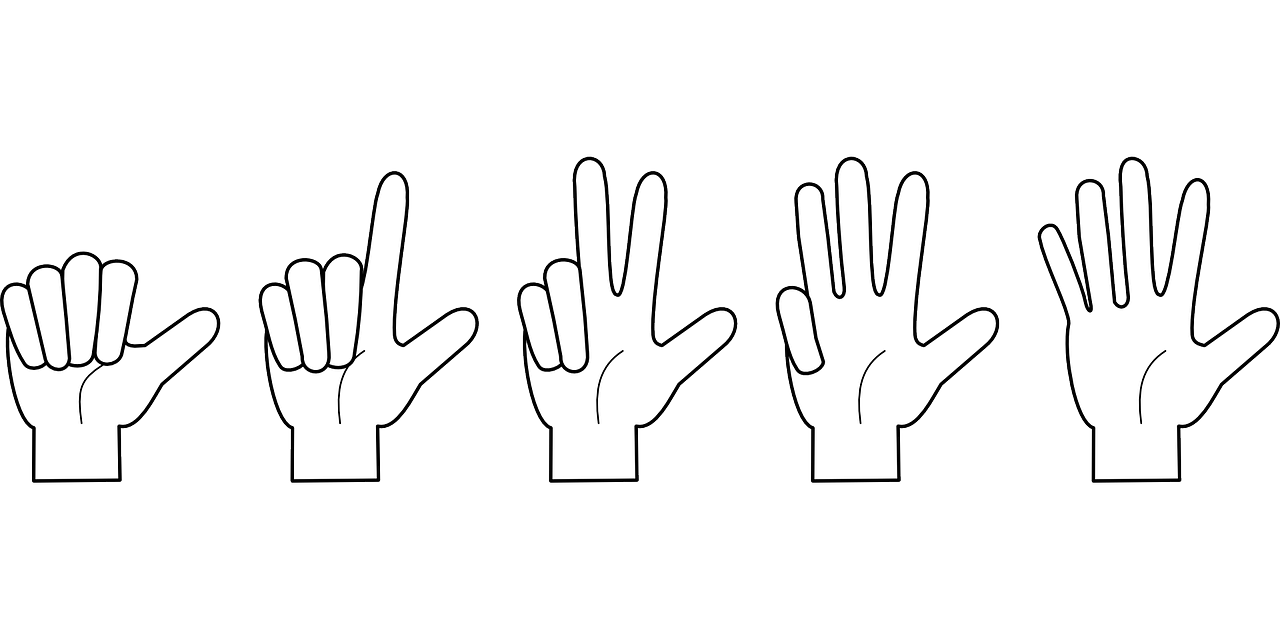 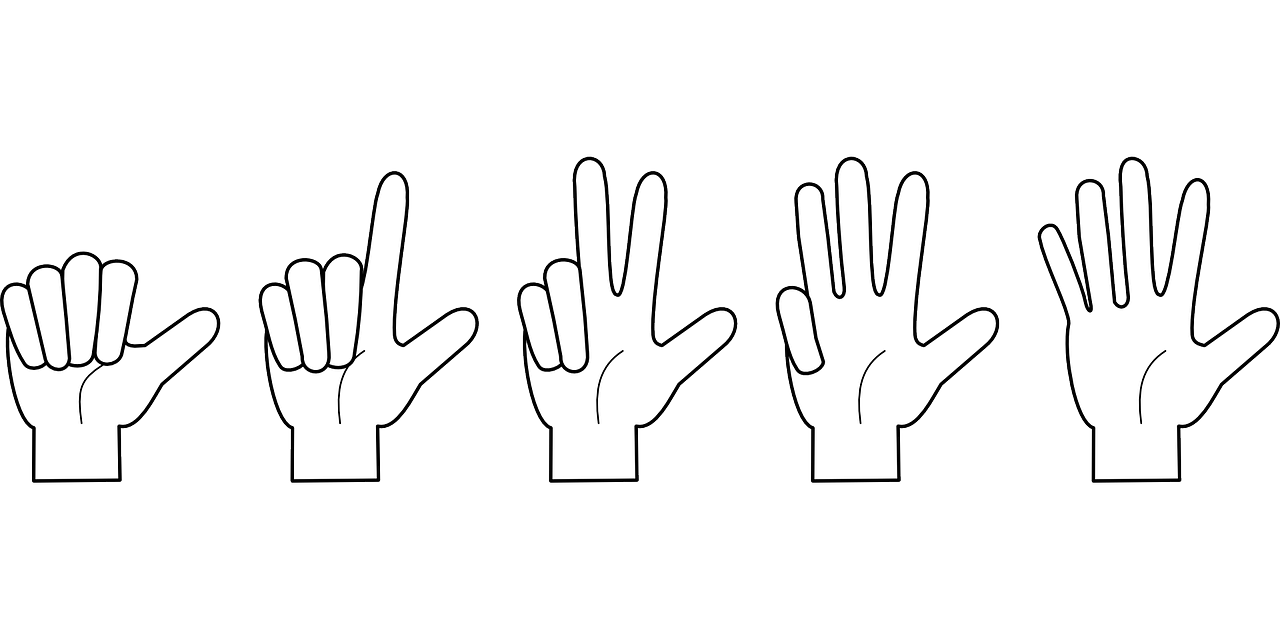 [Speaker Notes: K20 Center. (n.d.). Fist to five. Strategies. https://learn.k20center.ou.edu/strategy/68]
Great Depression Passage: Types of Passage
Is the passage about:
Literary Narrative
Social Science
Humanities
Natural Science
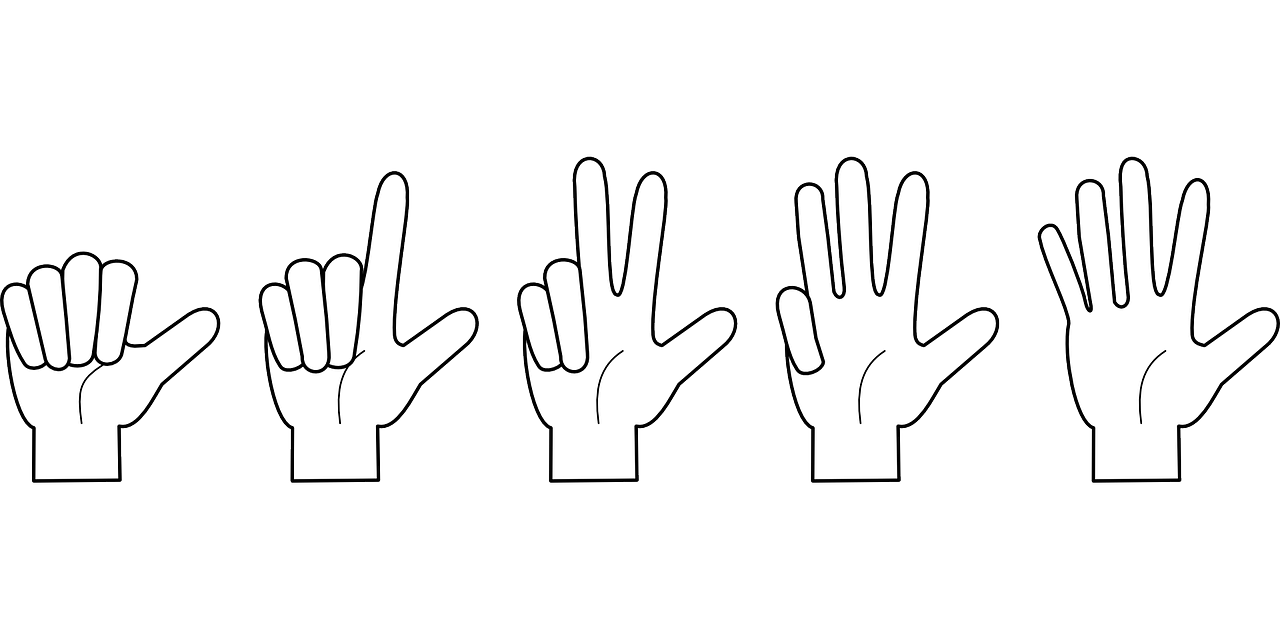 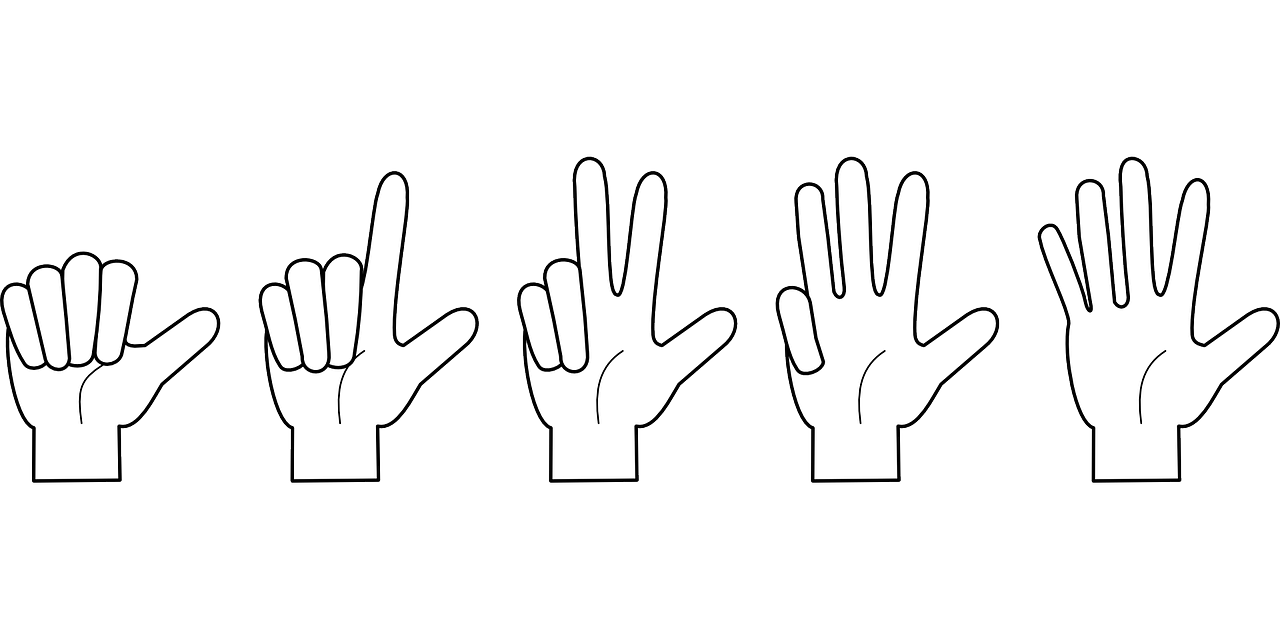 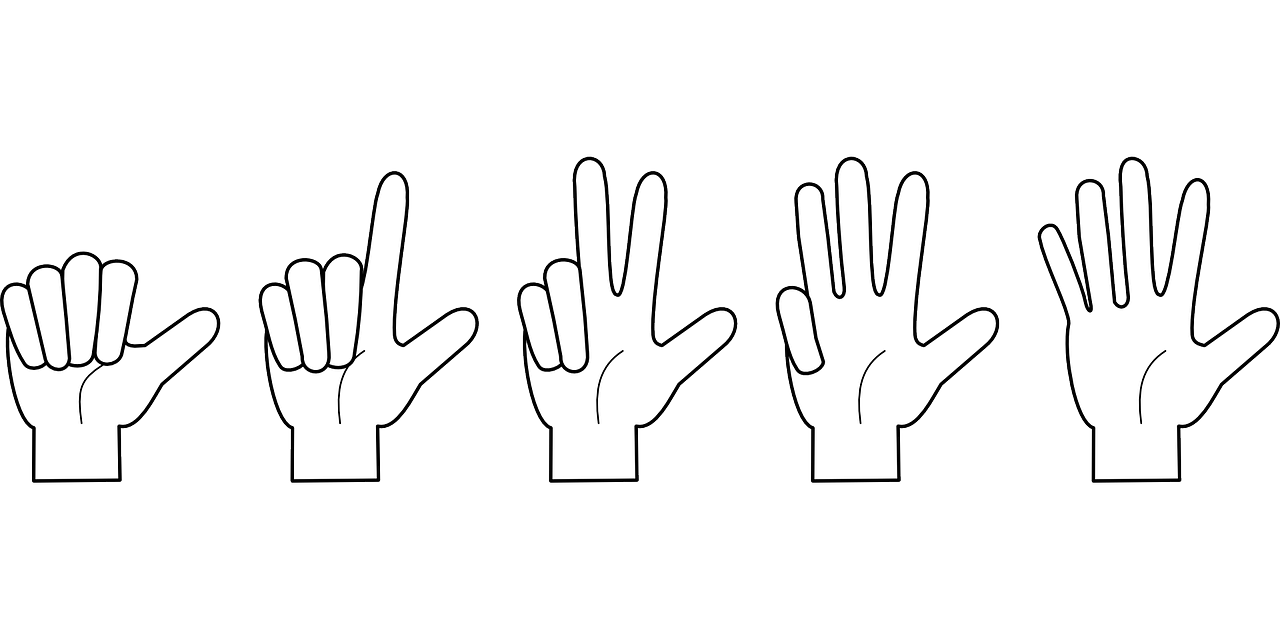 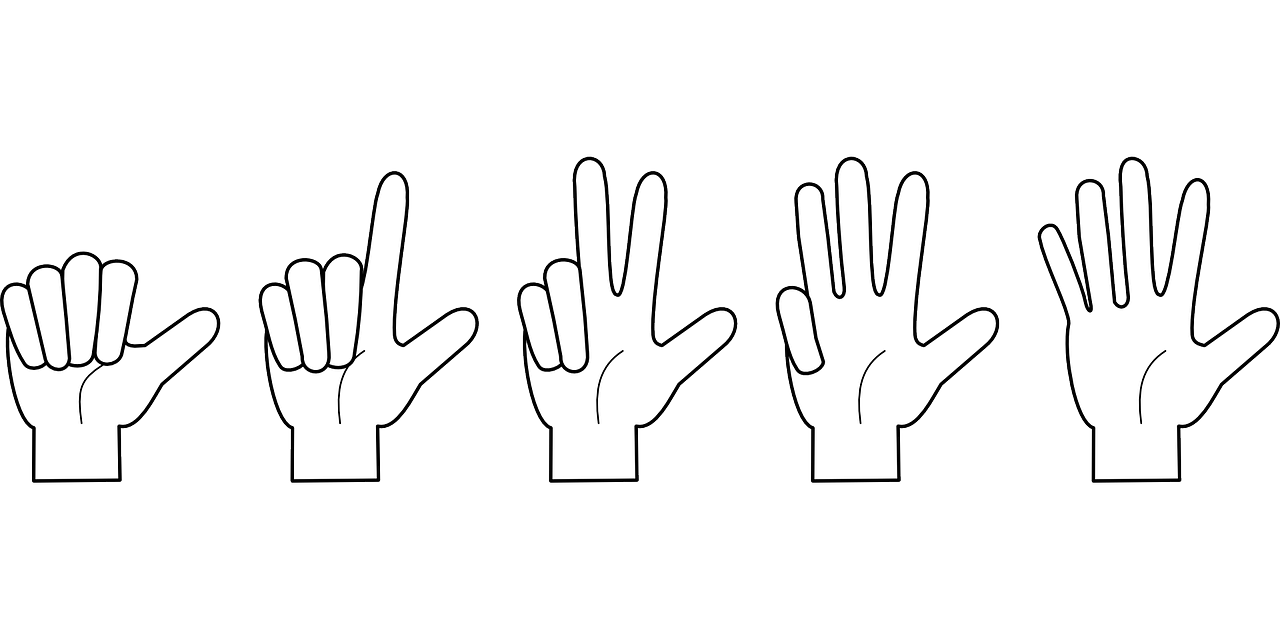 [Speaker Notes: K20 Center. (n.d.). Fist to five. Strategies. https://learn.k20center.ou.edu/strategy/68]
Great Depression Passage: Purpose
Is the purpose of the passage to:
Persuade
Inform
Entertain
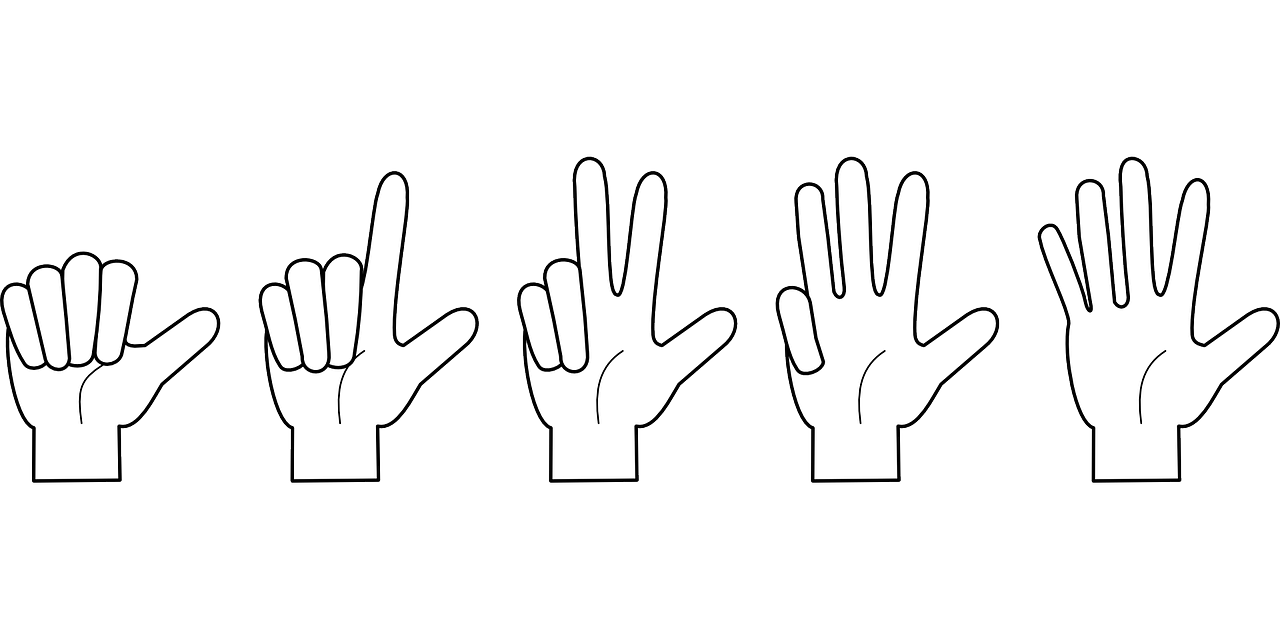 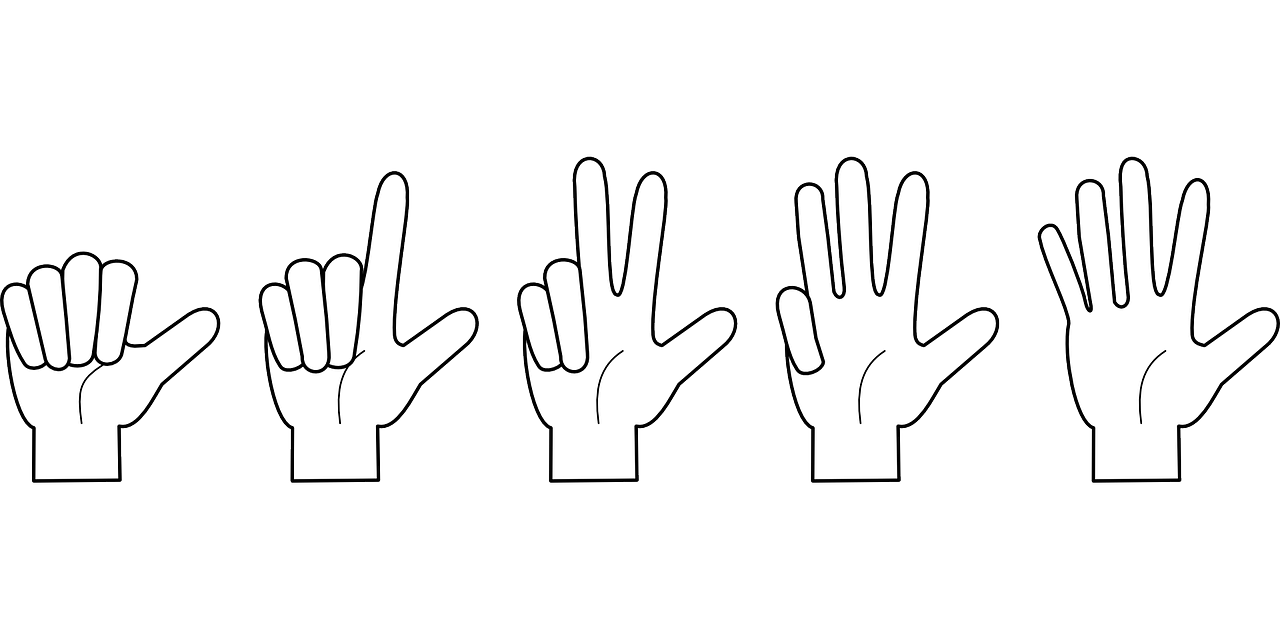 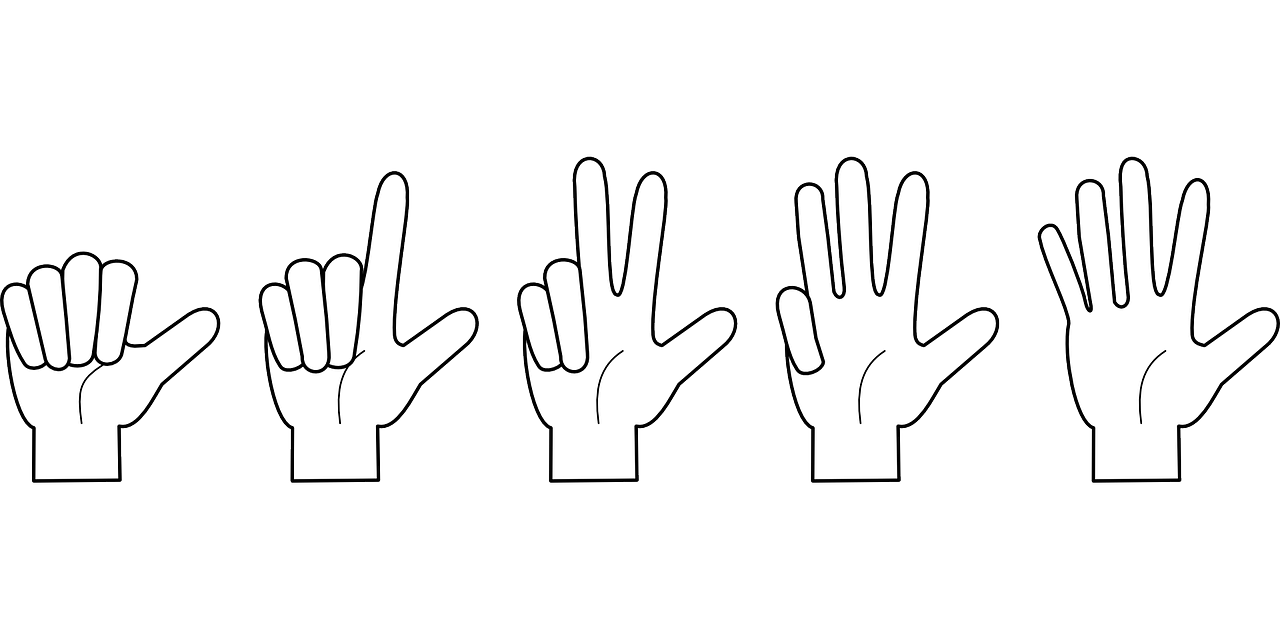 [Speaker Notes: K20 Center. (n.d.). Fist to five. Strategies. https://learn.k20center.ou.edu/strategy/68]
Great Depression Passage: Identifying
Read the passage and highlight in different colors:
The main idea of the passage
Supporting details of the passage
Evidence that supports the details
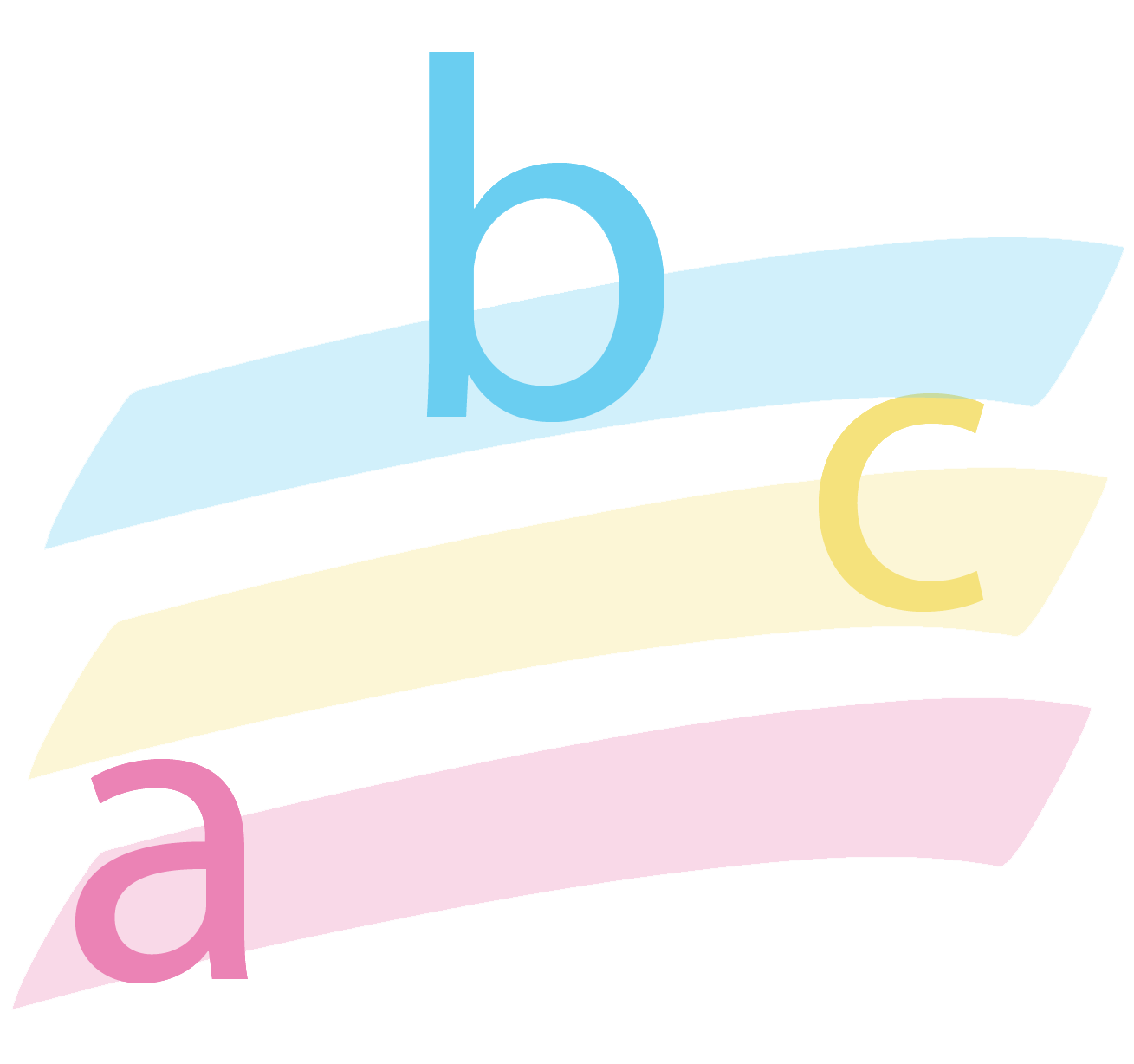 [Speaker Notes: K20 Center. (n.d.). Categorical highlighting. Strategies. https://learn.k20center.ou.edu/strategy/192]
Great Depression Passage Questions
Answer the ACT-style questions about the passage.
Refer back to the reading passage to answer the questions.
Great Depression Passage Answers
B
E
C
G
A
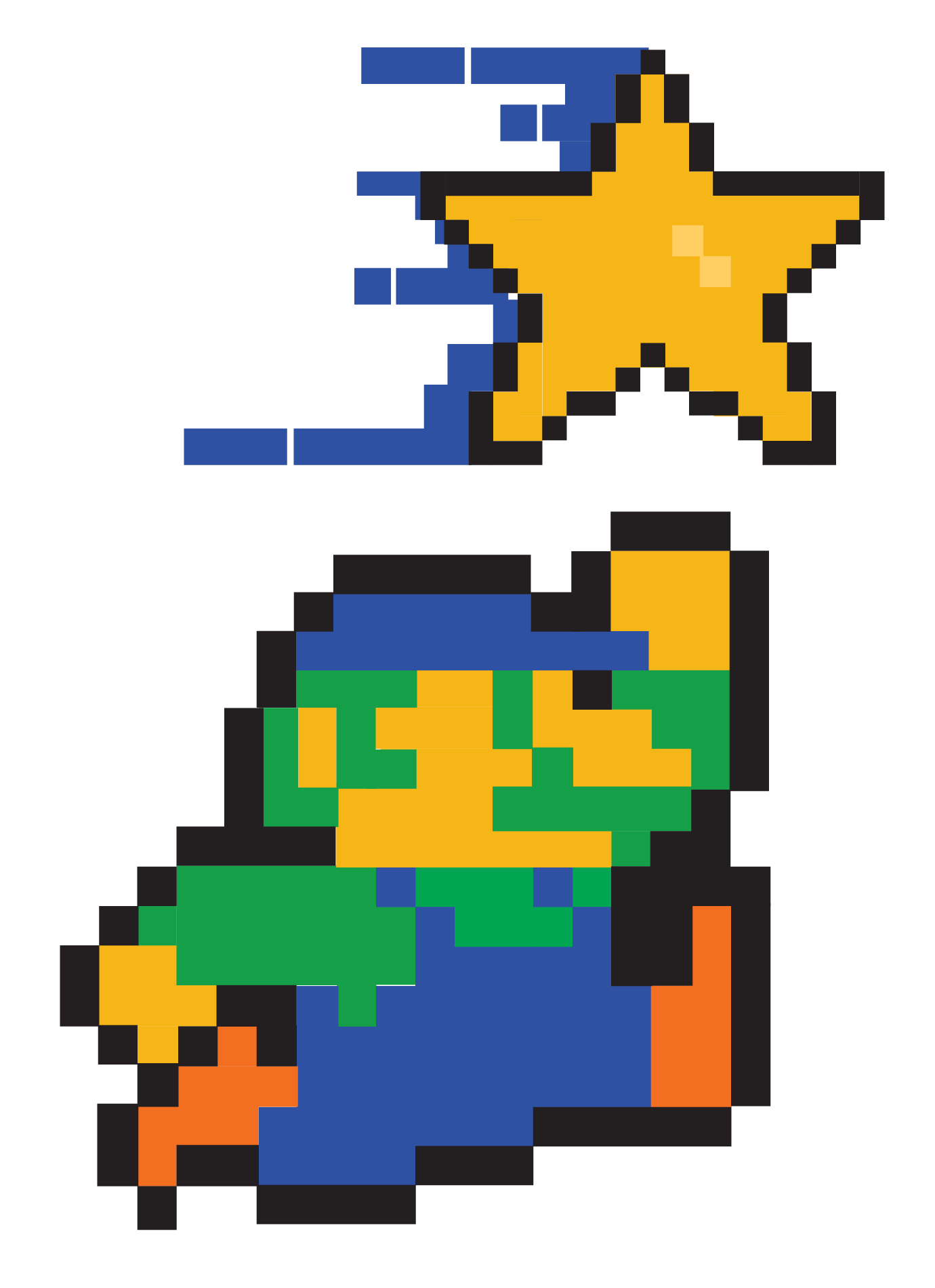 You Powered Up!
How Am I Feeling? What Am I Thinking?
How do you feel about using the Power Up curriculum based on what you saw in this model activity?
What do you think might be a practical way to work this curriculum into your class?
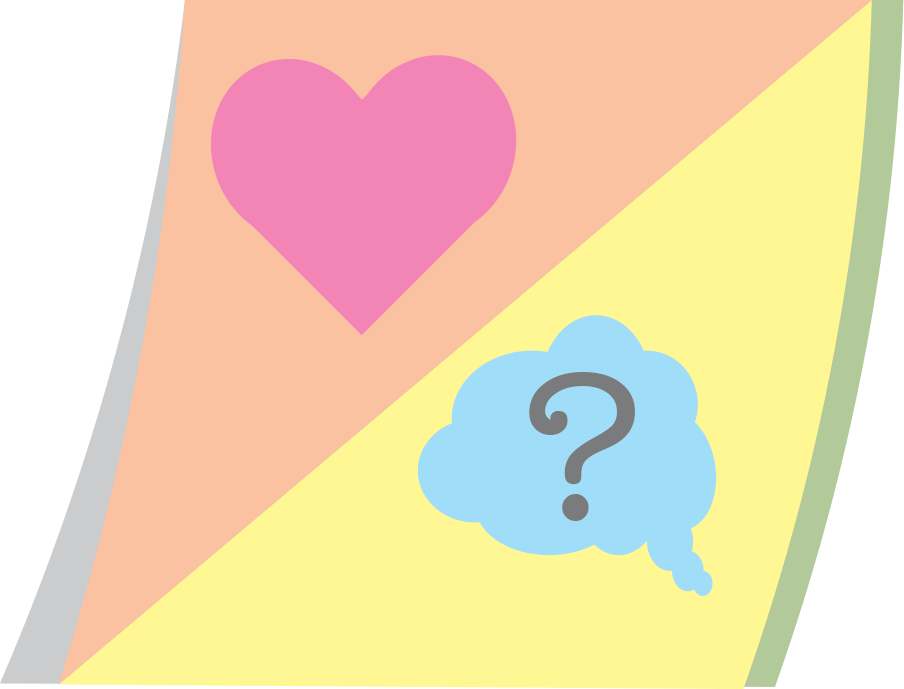 [Speaker Notes: K20 Center. (n.d.). How am I feeling? What am I thinking?. Strategies. https://learn.k20center.ou.edu/strategy/187]
Quick Notes
10 activities, designed for 1 per week per test section in core subjects
Social Studies = Reading, aligned to 11th grade Social Studies topics & skills
35 minutes/activity
Builds up to 10 questions/section over several weeks
Each week focuses on different skills
Stamina-building weeks include timers
Gives time to explore TestNav
[Speaker Notes: K20 Center. (n.d.). How am I feeling? What am I thinking?. Strategies. https://learn.k20center.ou.edu/strategy/187]
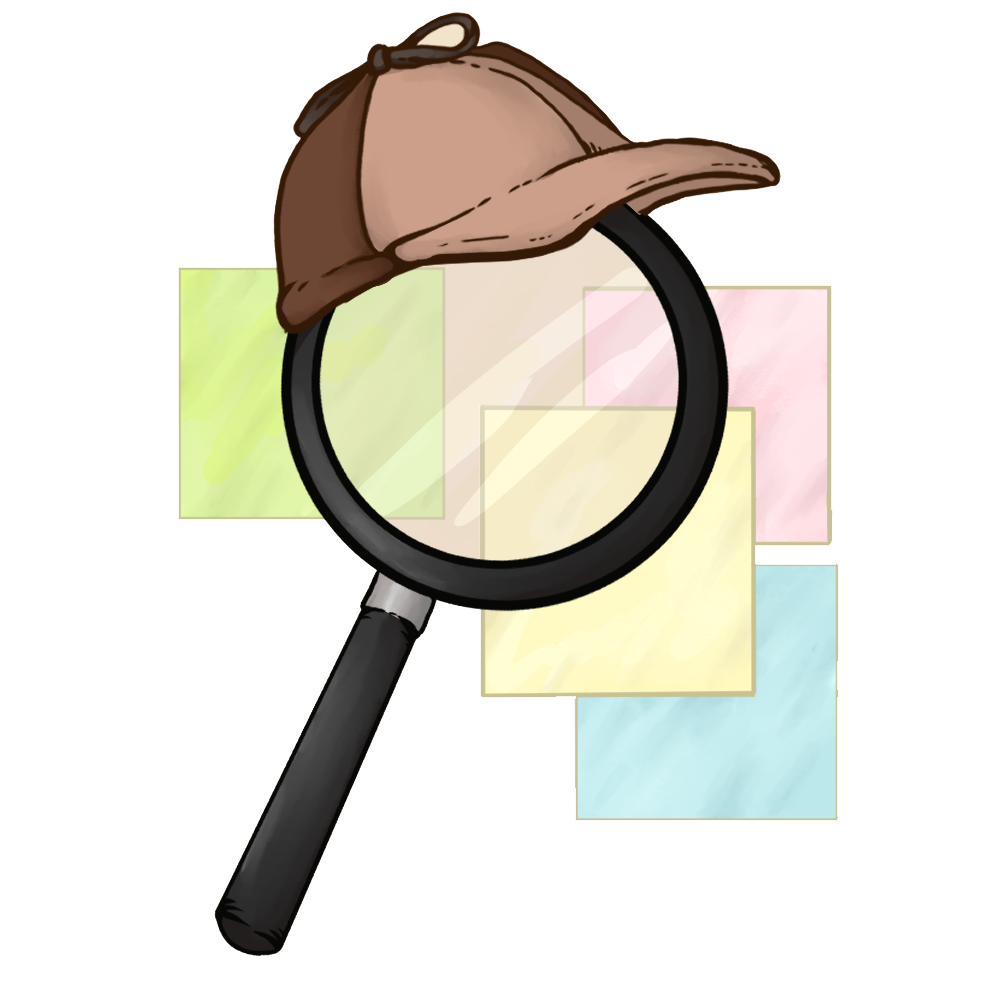 Curriculum on K20 LEARN
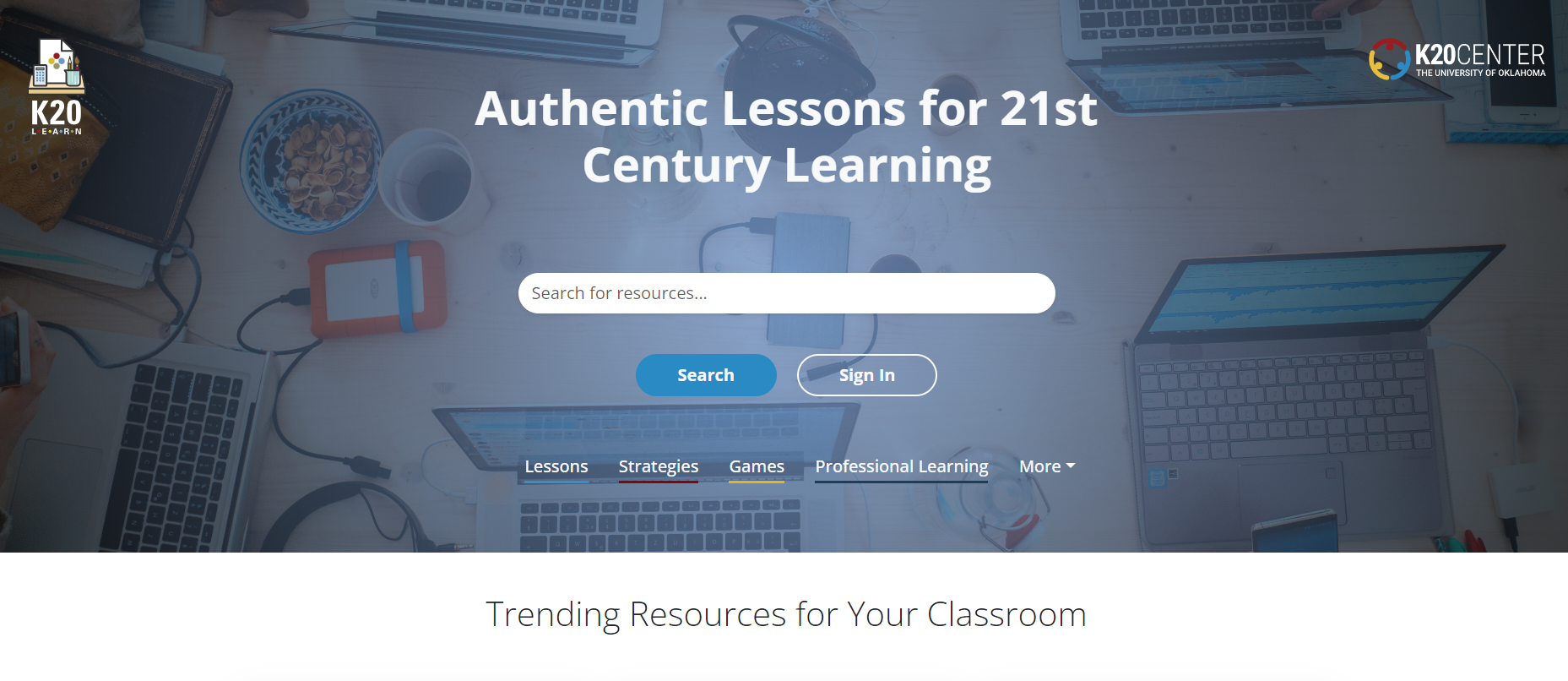 10 activities, designed for 1 per week per test section in core subjects
Social Studies = Reading, aligned to 11th grade Social Studies topics & skills
35 minutes/lesson
Builds up to 10 questions/section over several weeks
Each week focuses on different skills
Stamina-building weeks include timers
Gives time to explore TestNav
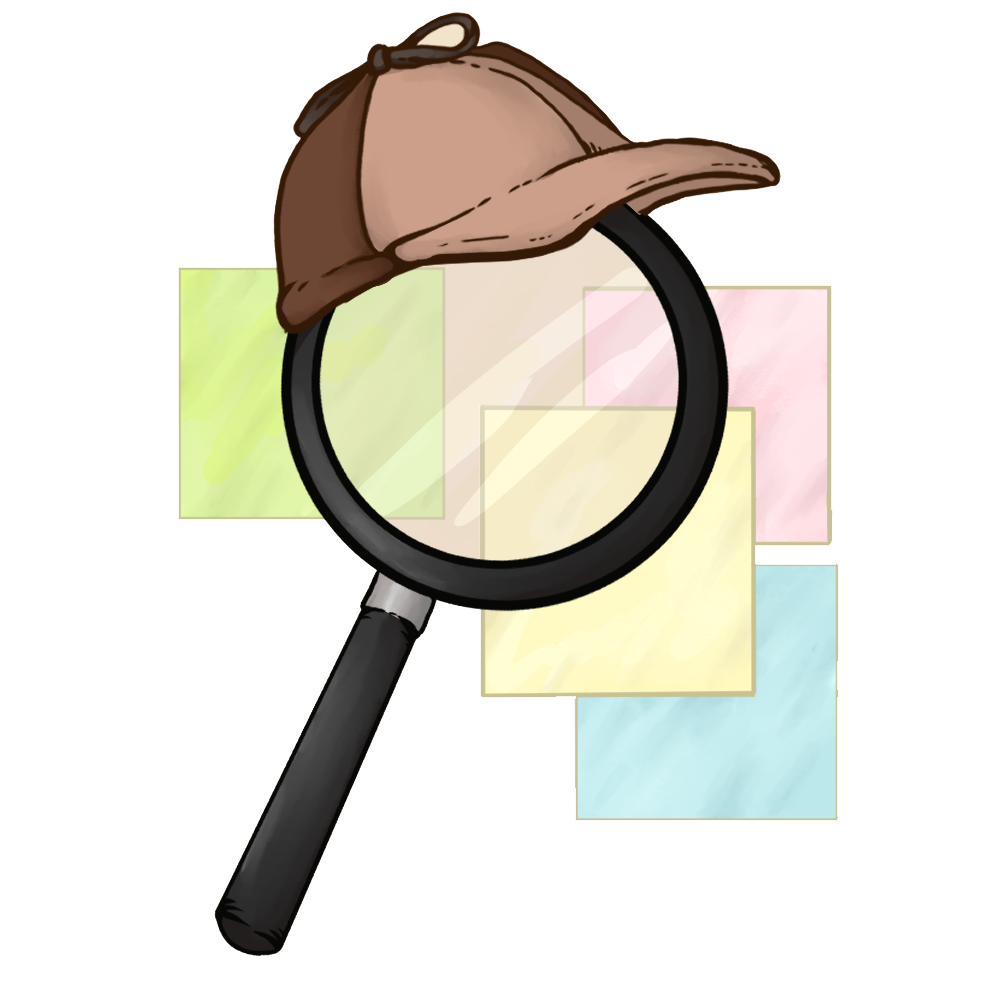 Find Your ACT Activities (by Subject)
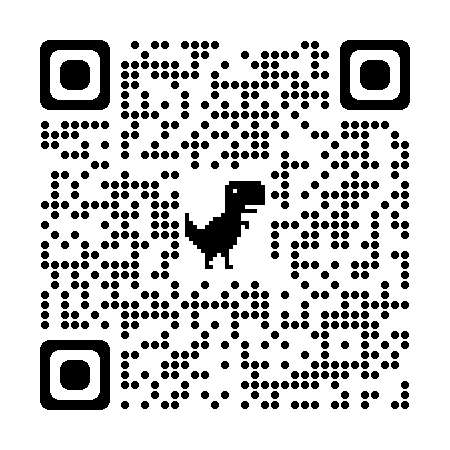 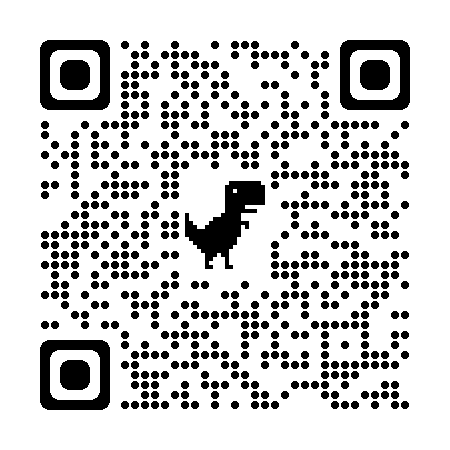 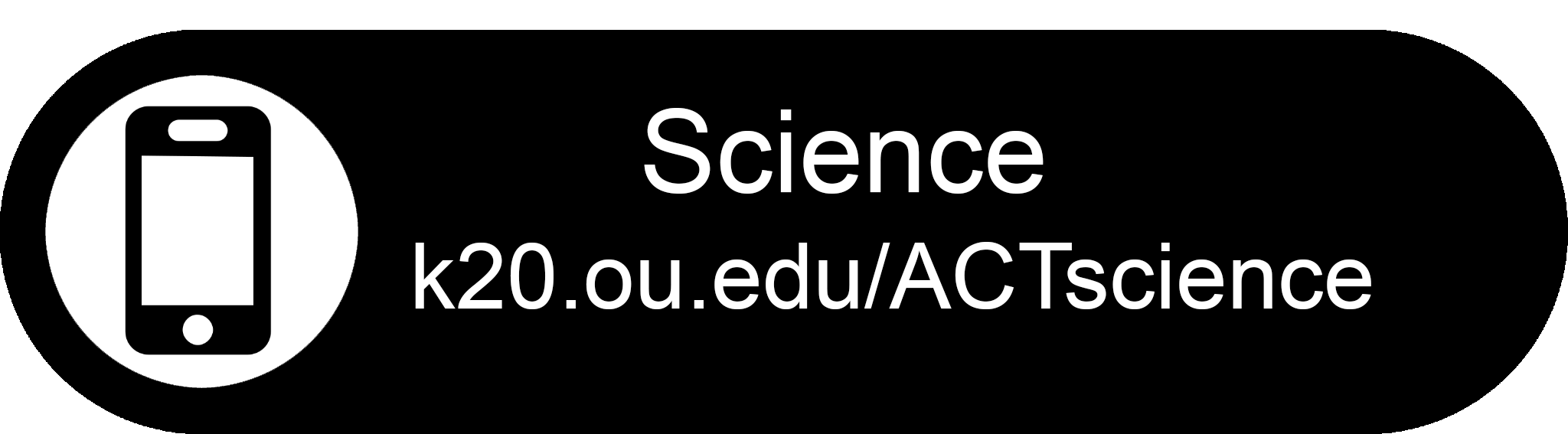 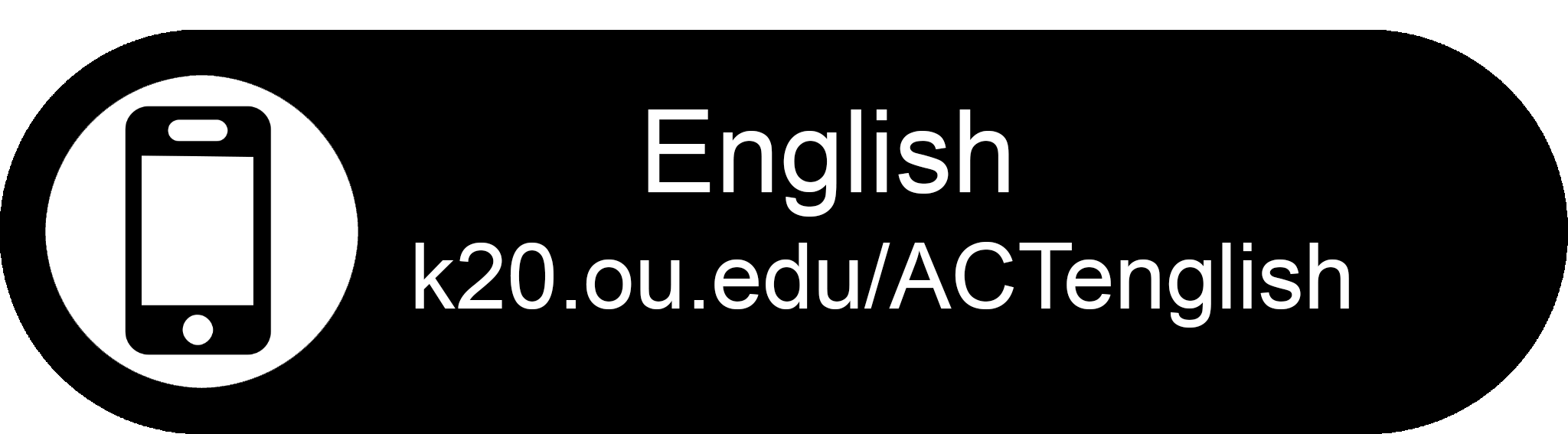 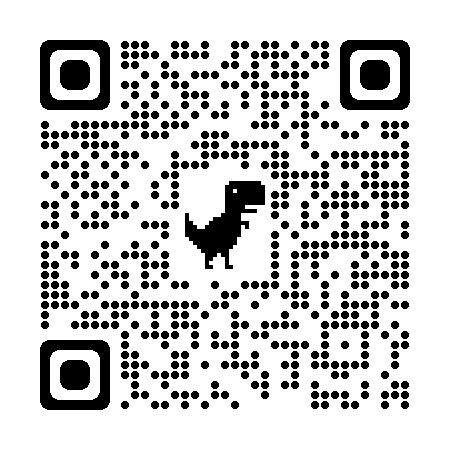 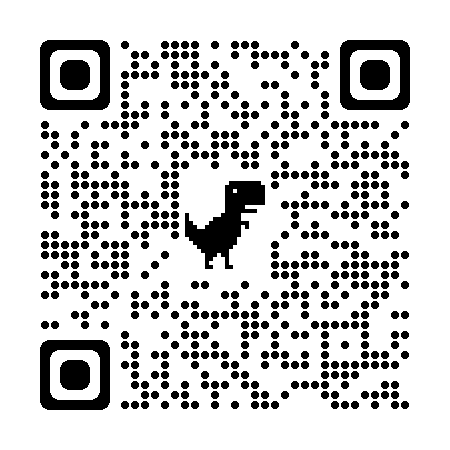 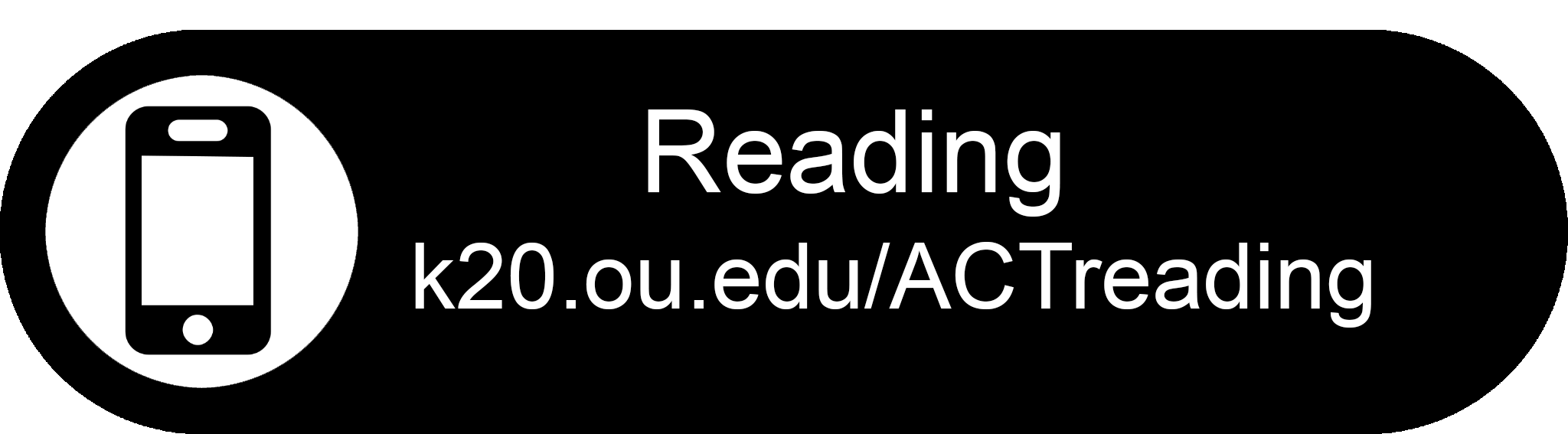 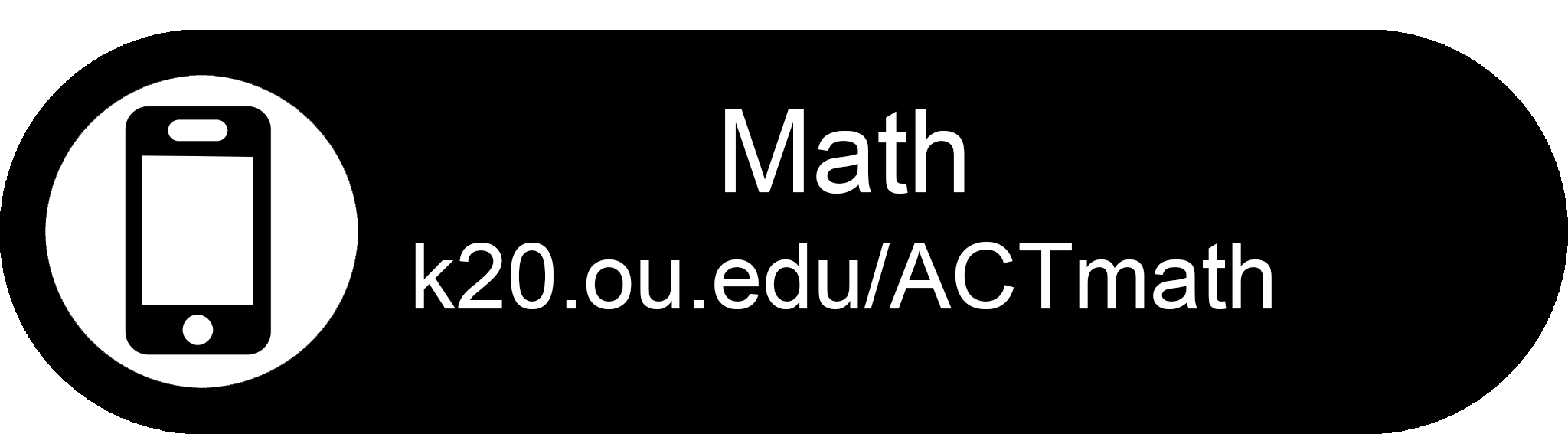 [Speaker Notes: English ACT Collection: https://learn.k20center.ou.edu/collection/3094 OR k20.ou.edu/ACTenglish
Math ACT Collection: https://learn.k20center.ou.edu/collection/3212 OR k20.ou.edu/ACTmath
Reading ACT Collection:https://learn.k20center.ou.edu/collection/3214 OR k20.ou.edu/ACTreading
Science ACT Collection: https://learn.k20center.ou.edu/collection/3213 OR k20.ou.edu/ACTscience]
What? So What? Now What?
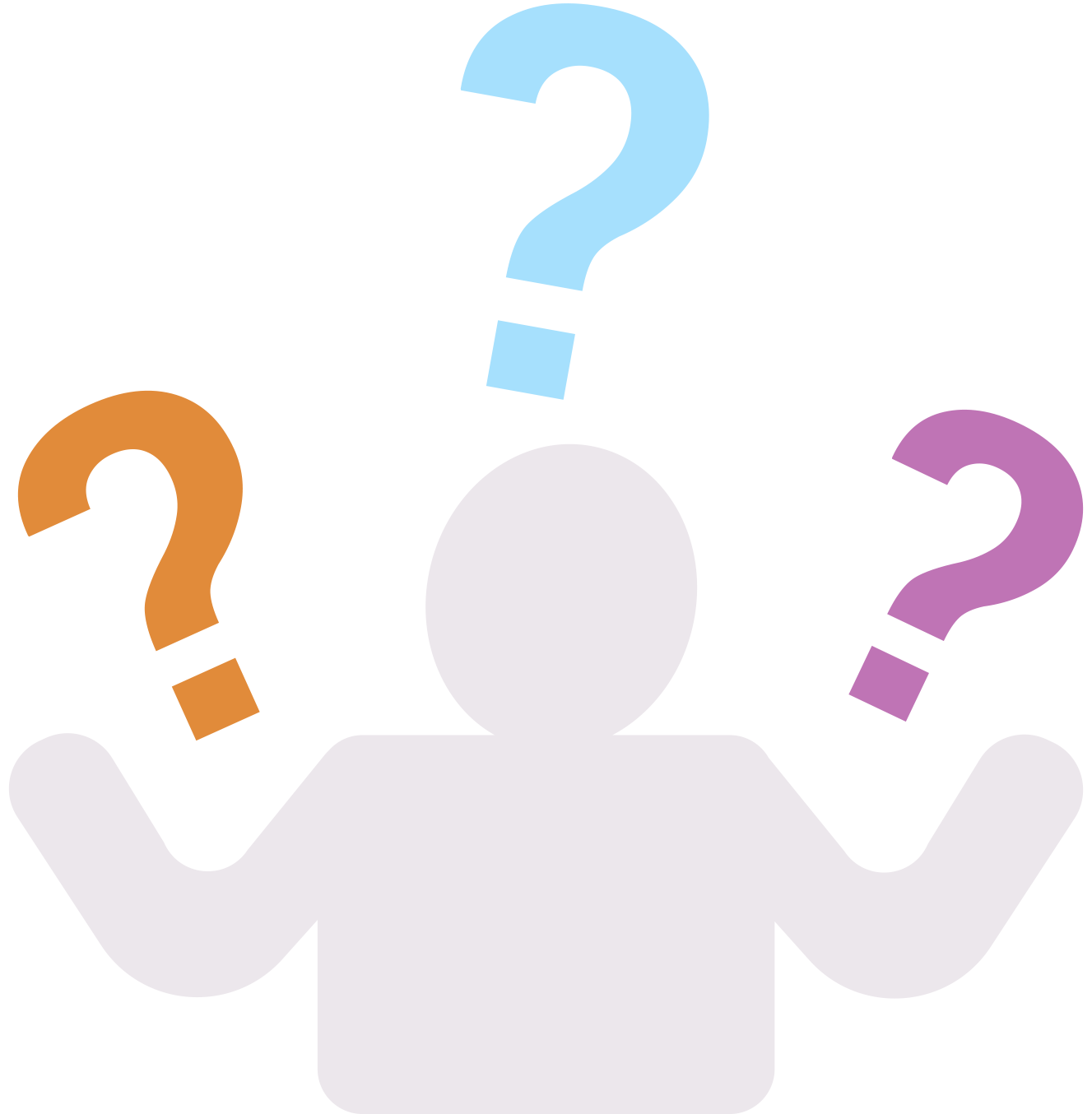 What?
What does authentic ACT prep look like?
So What?
Why is it important to prepare students to take the ACT?
Now what?
What will you do to support students in preparingfor the ACT?
[Speaker Notes: K20 Center. (n.d.) What? So what? Now what? Strategies. https://learn.k20center.ou.edu/strategy/95]
LEARN Strategy Reflection
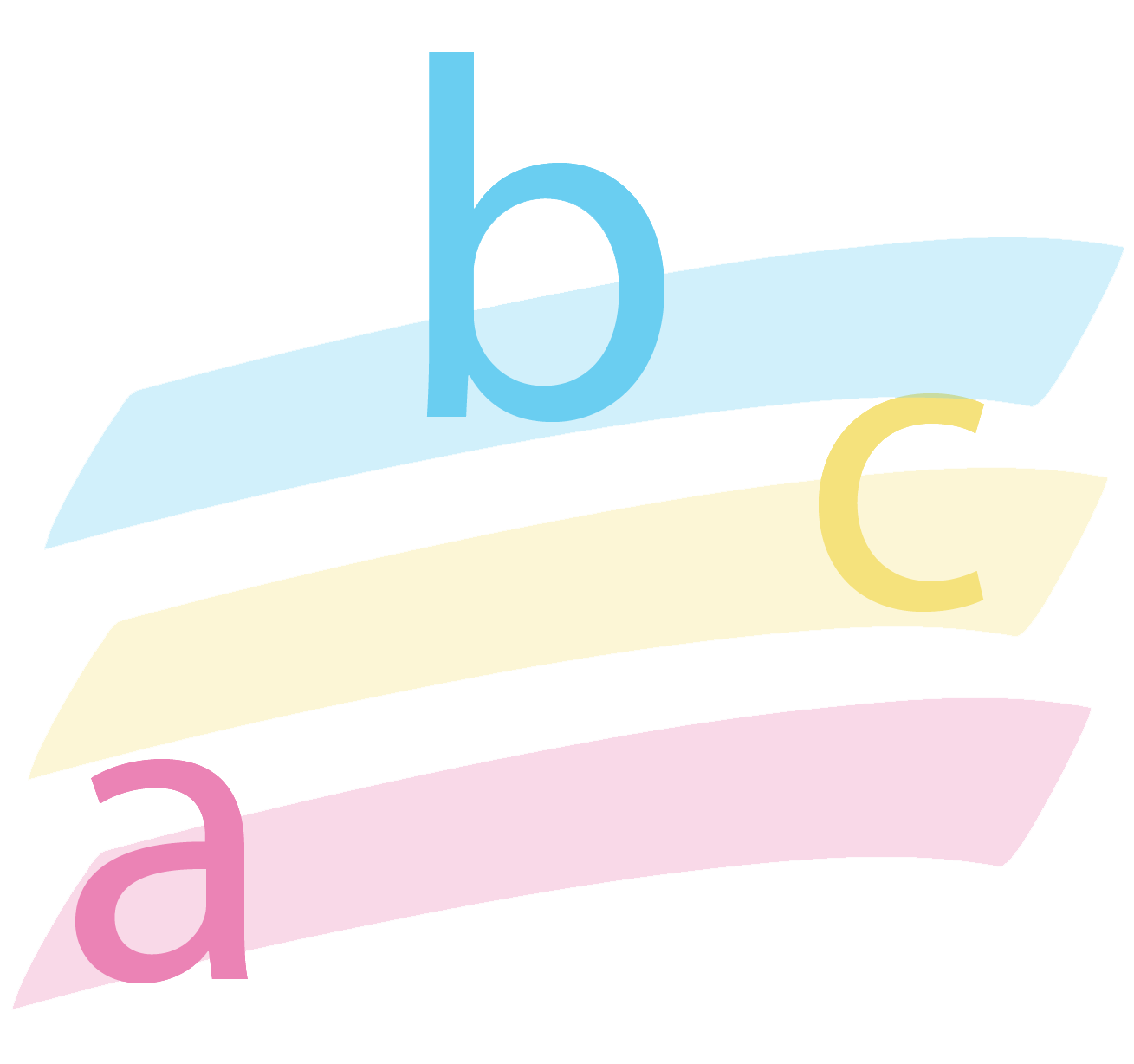 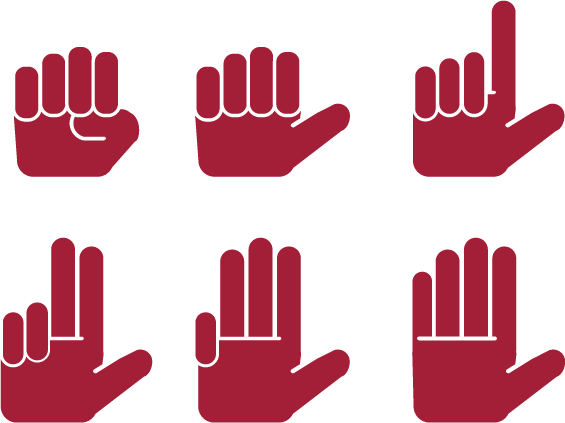 Fiction in the Facts
Always, Sometimes, Never True
Fist to Five
Categorical Highlighting
How Am I Feeling? What Am I Thinking?
Scavenger Hunt Notes
What? So What? Now What?
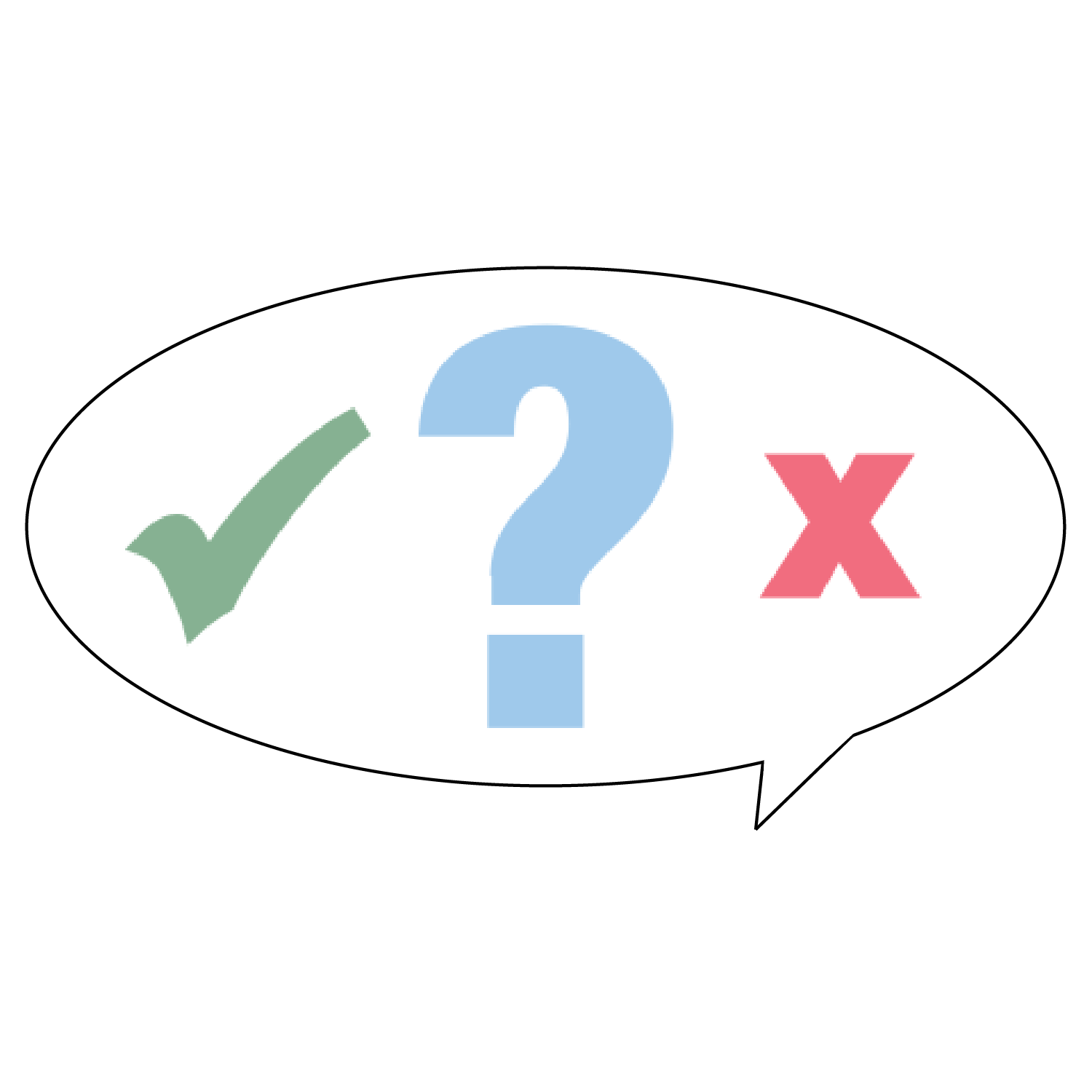 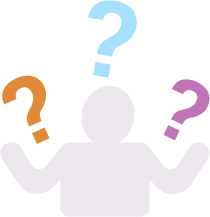 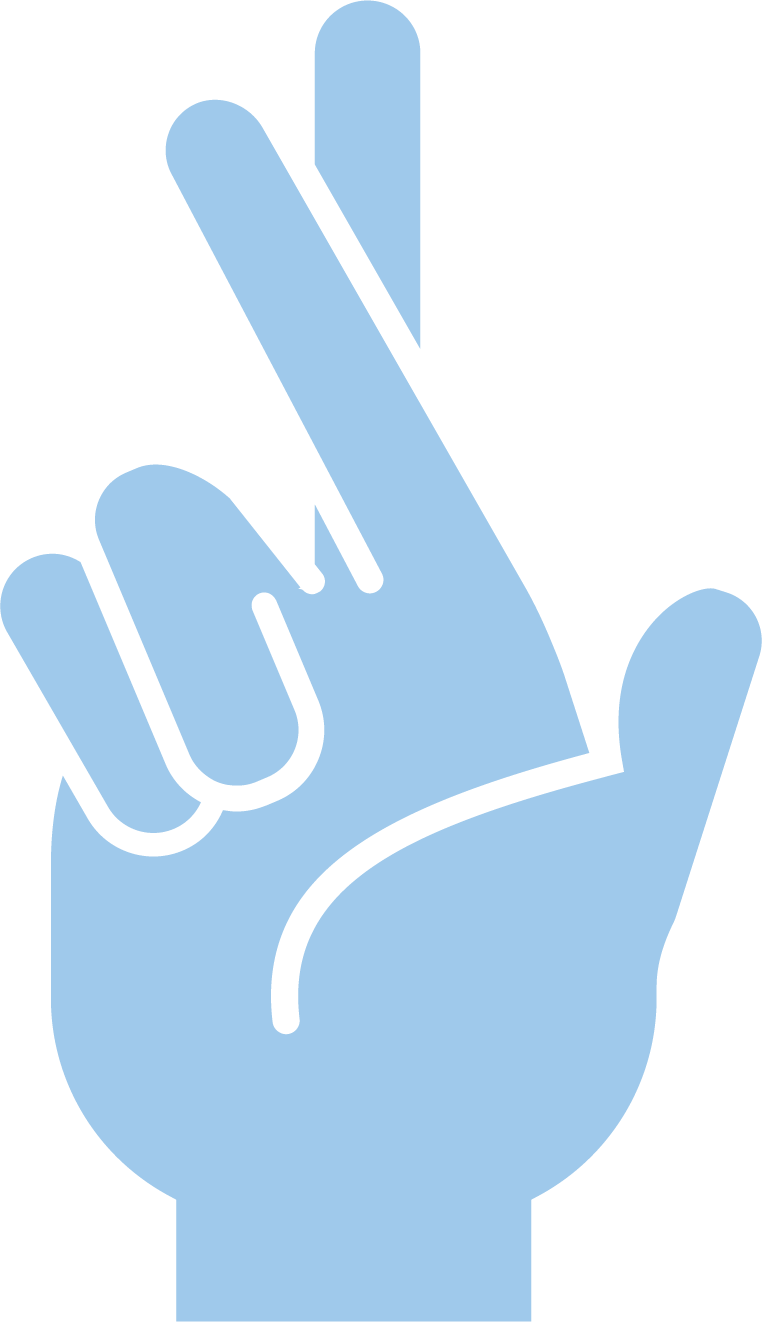 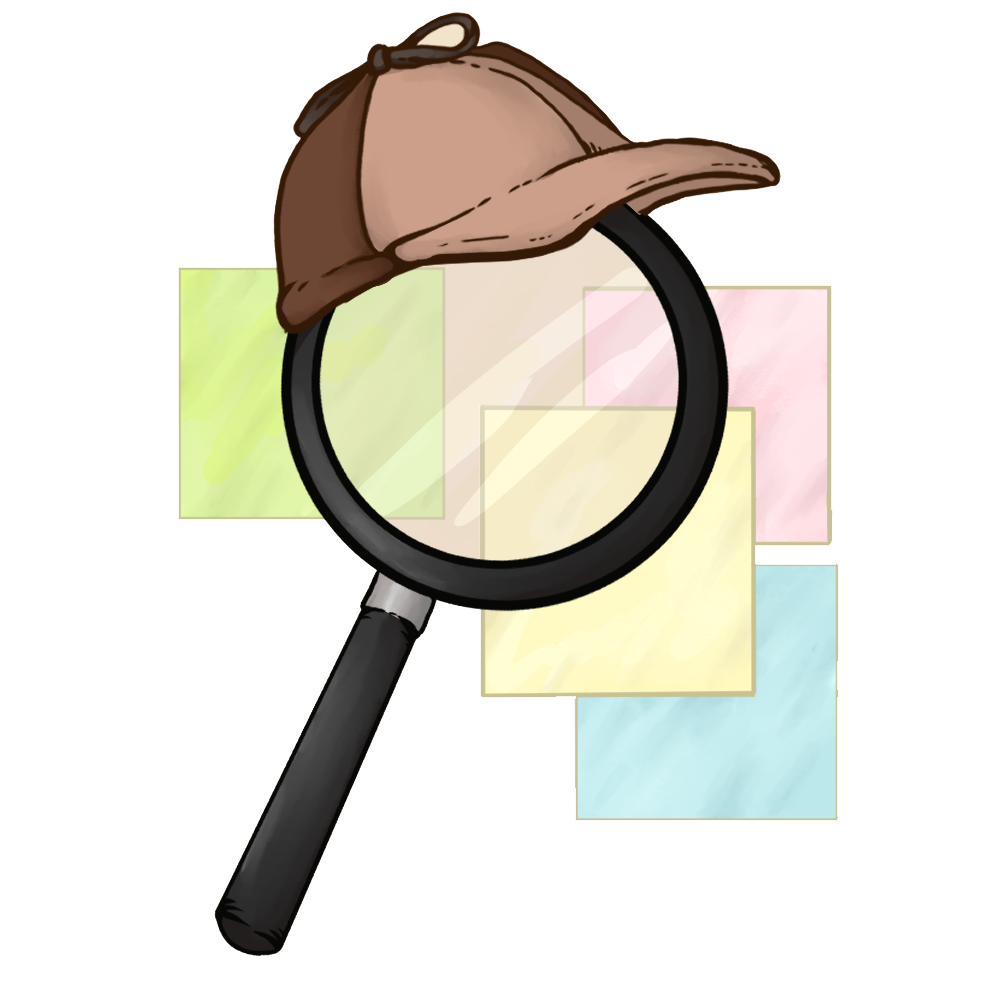 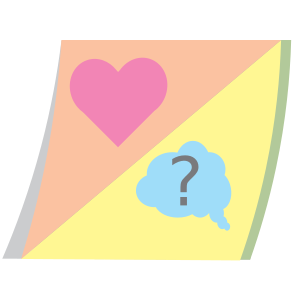